Малинська ЗОШ І-ІІІ ступенів №3
Музей історії освіти Малинської ЗОШ І-ІІІ ступенів №3
Екскурсія «Рідна школа. Слідами історії»
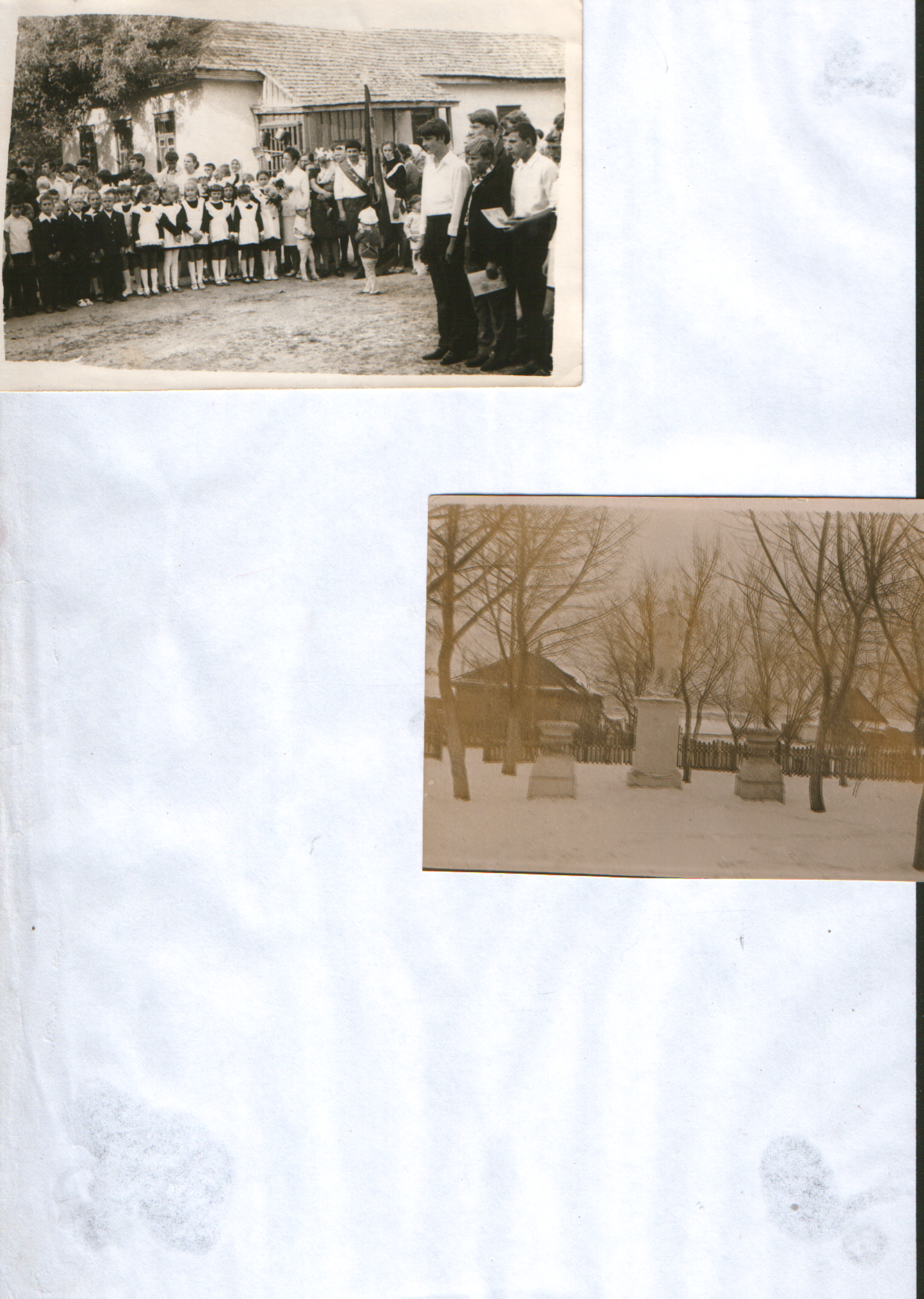 Наша школа – одна з найстаріших шкіл району, області
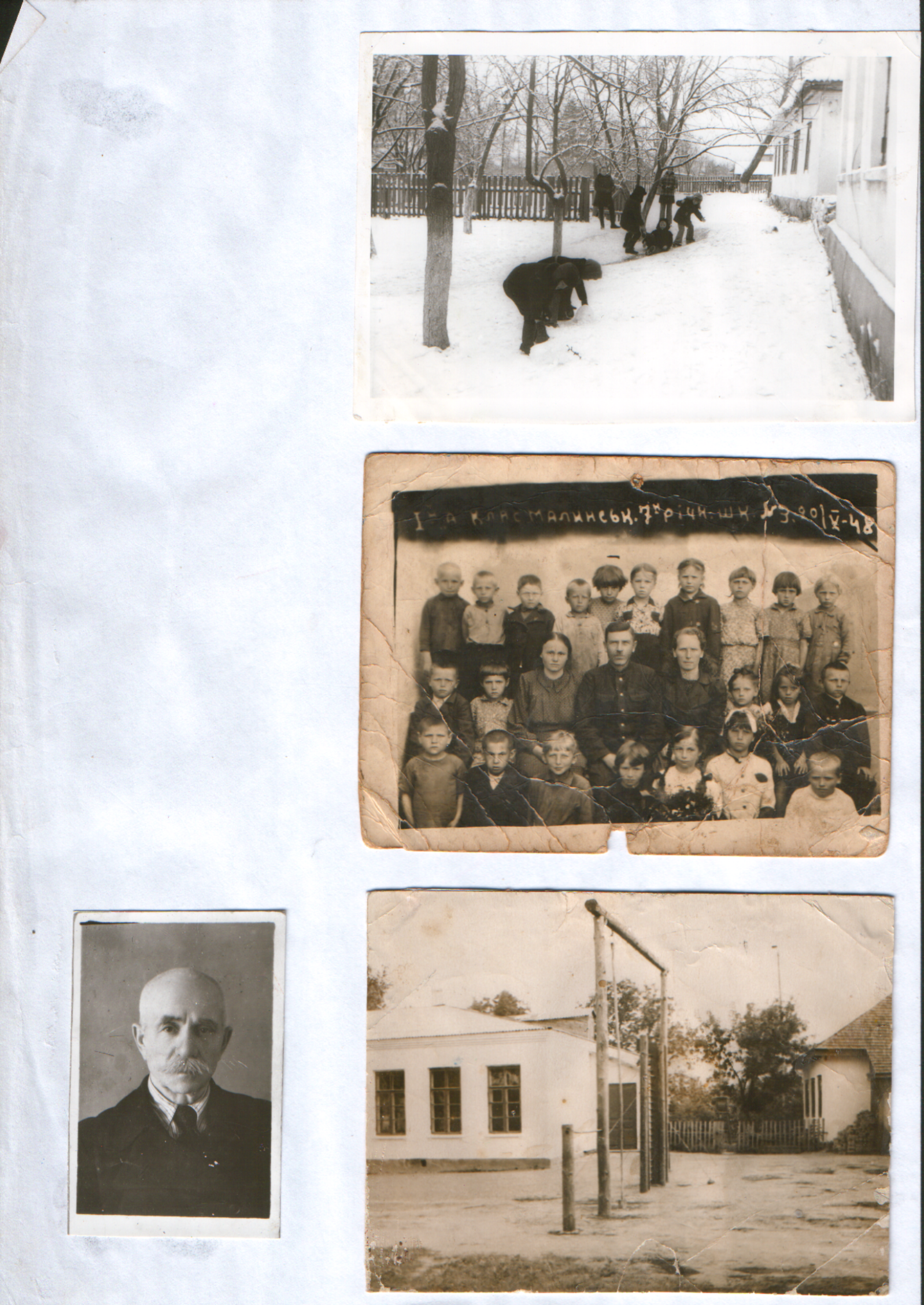 Перша документальна згадка про заснування нашої школи – 1862 рік.
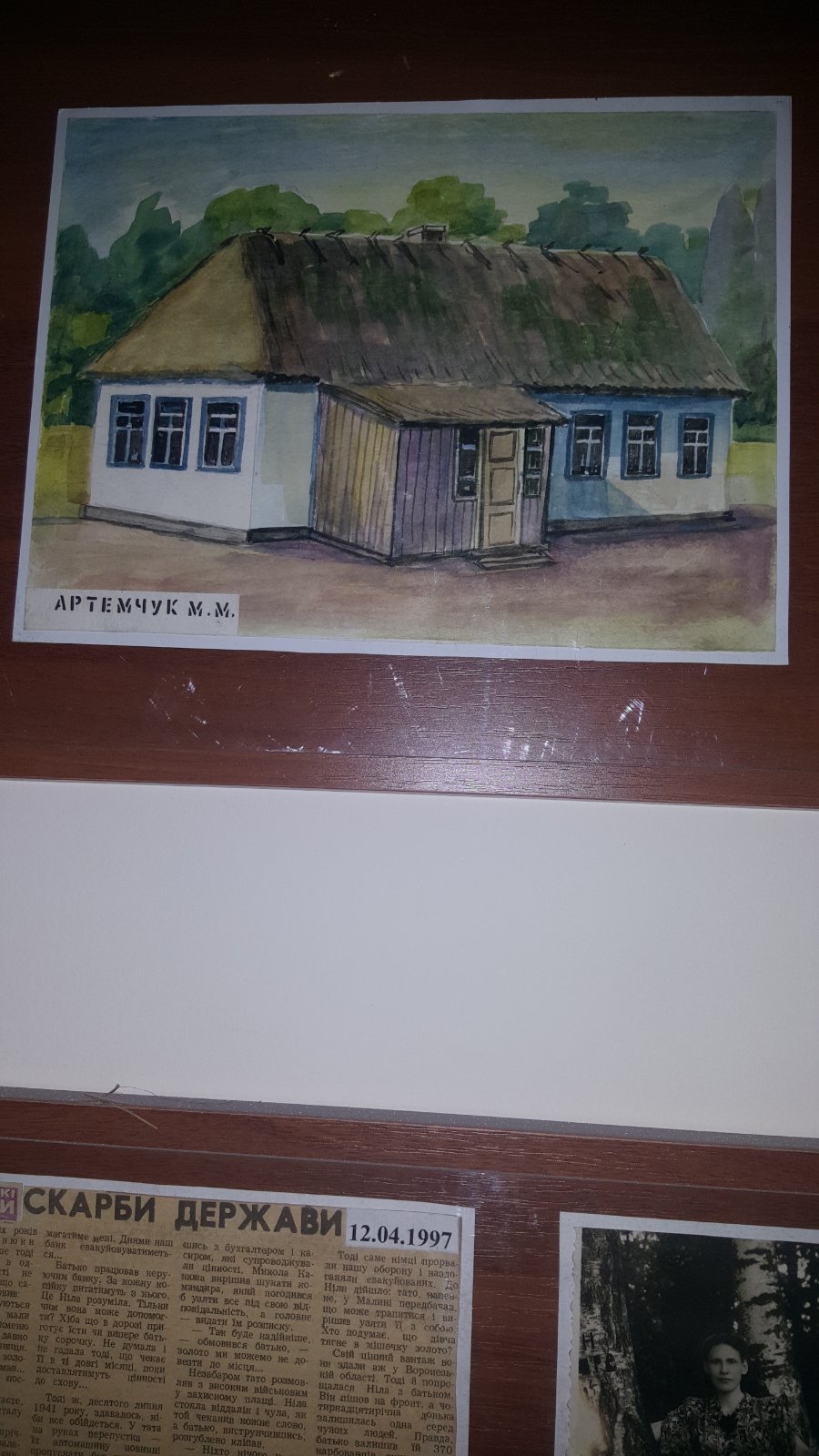 Це було однокласне народне училище, де працював один учитель - Кухаренко Олександр. Спочатку тут навчалося 23 учні.  Малинське училище вважалася одним з кращих в Київській губернії.
На початку 20 ст. з’явилося  нове приміщення школи завдяки клопотанню і допомозі Катерини Семенівни Миклухи, матері всесвітньо-відомого вченого і мандрівника Миколи Миколайовича Миклухо-Маклая
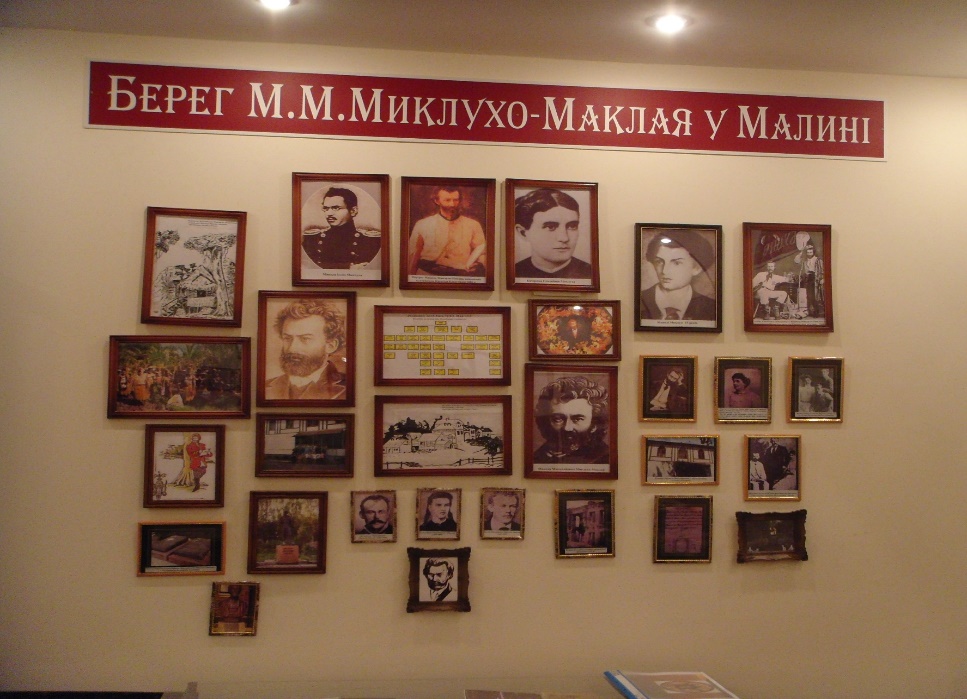 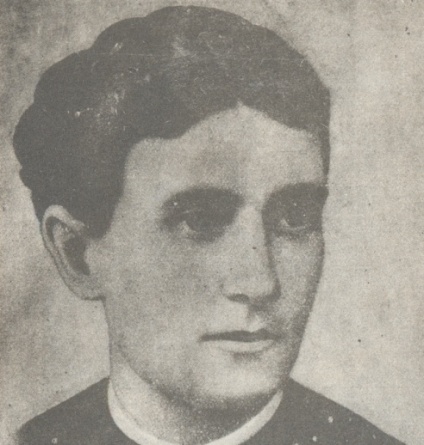 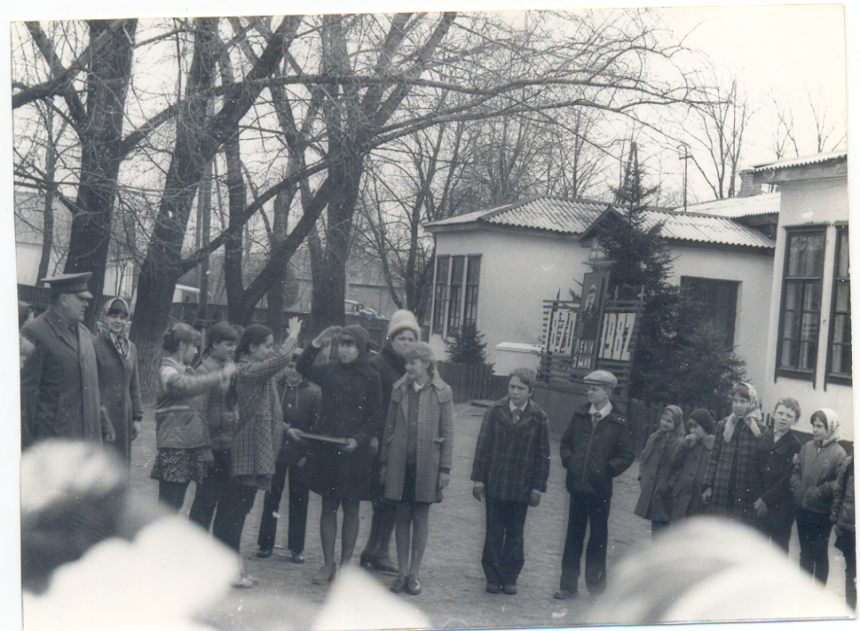 Старе приміщення школи
У 1899 р. на посаду вчителя-завідуючого Малинським училищем було призначено  Трохима Яковича Яремчука
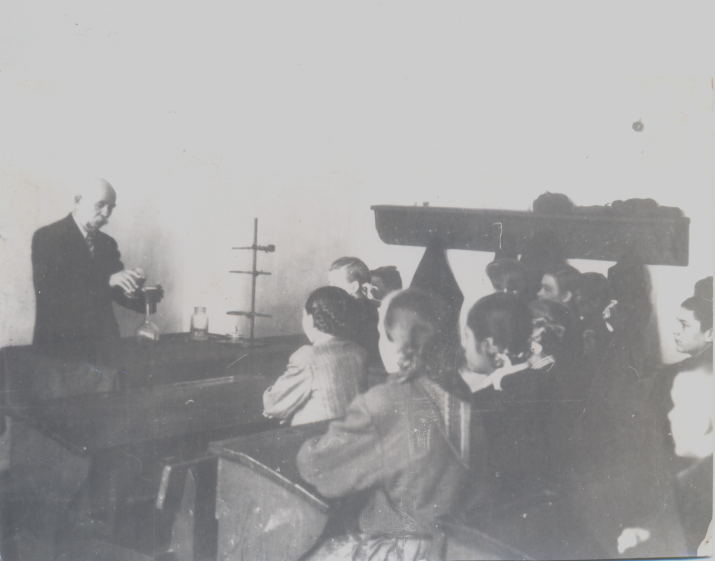 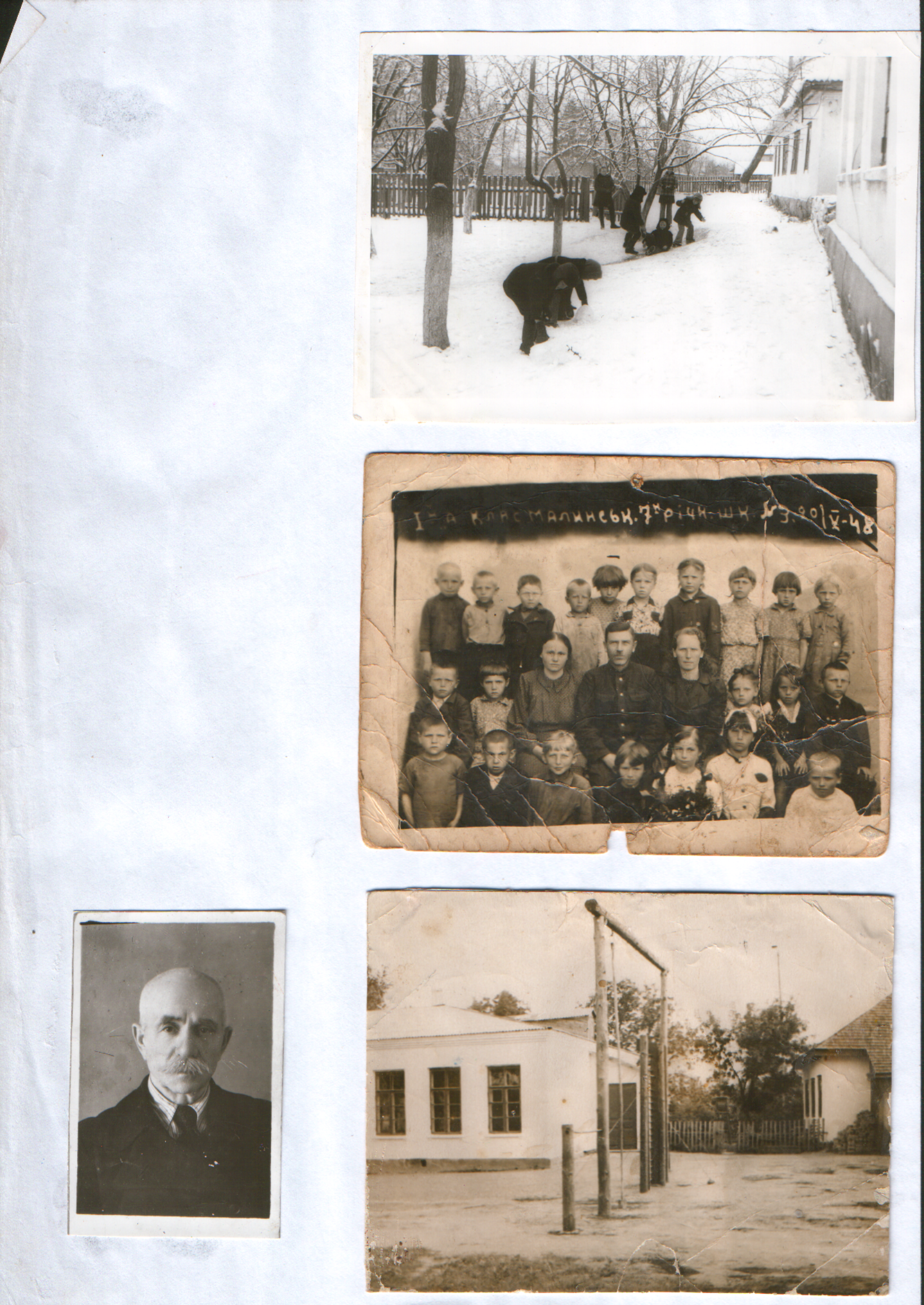 У 1902 р. училище стає двокласним
У 1951 р. Яремчуку Т.Я. було присвоєно звання «Заслужений учитель України» і  нагороджено орденом Леніна
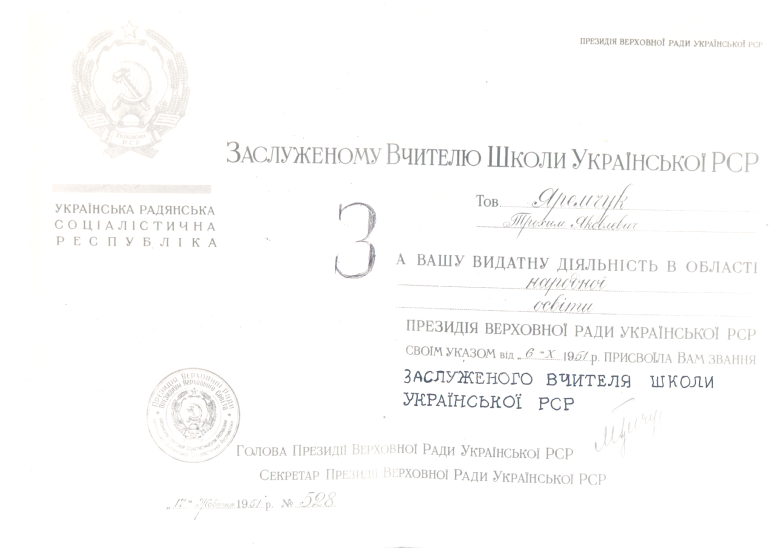 Серед випускників початкової школи – відомі у Малині люди
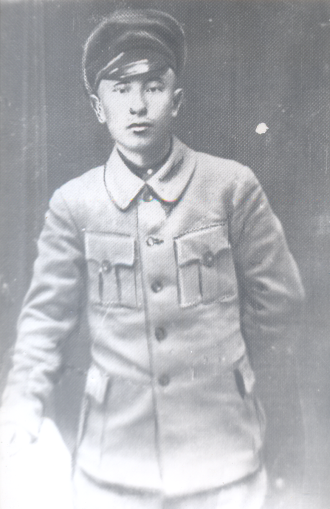 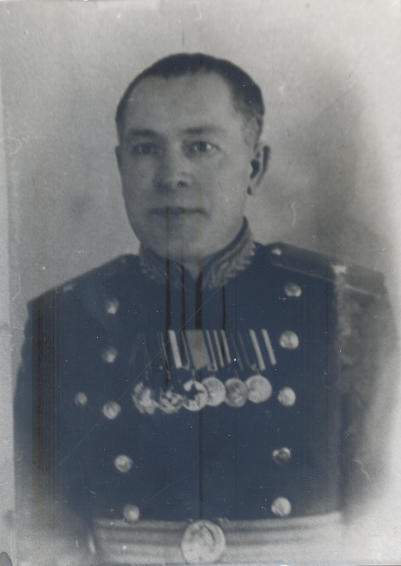 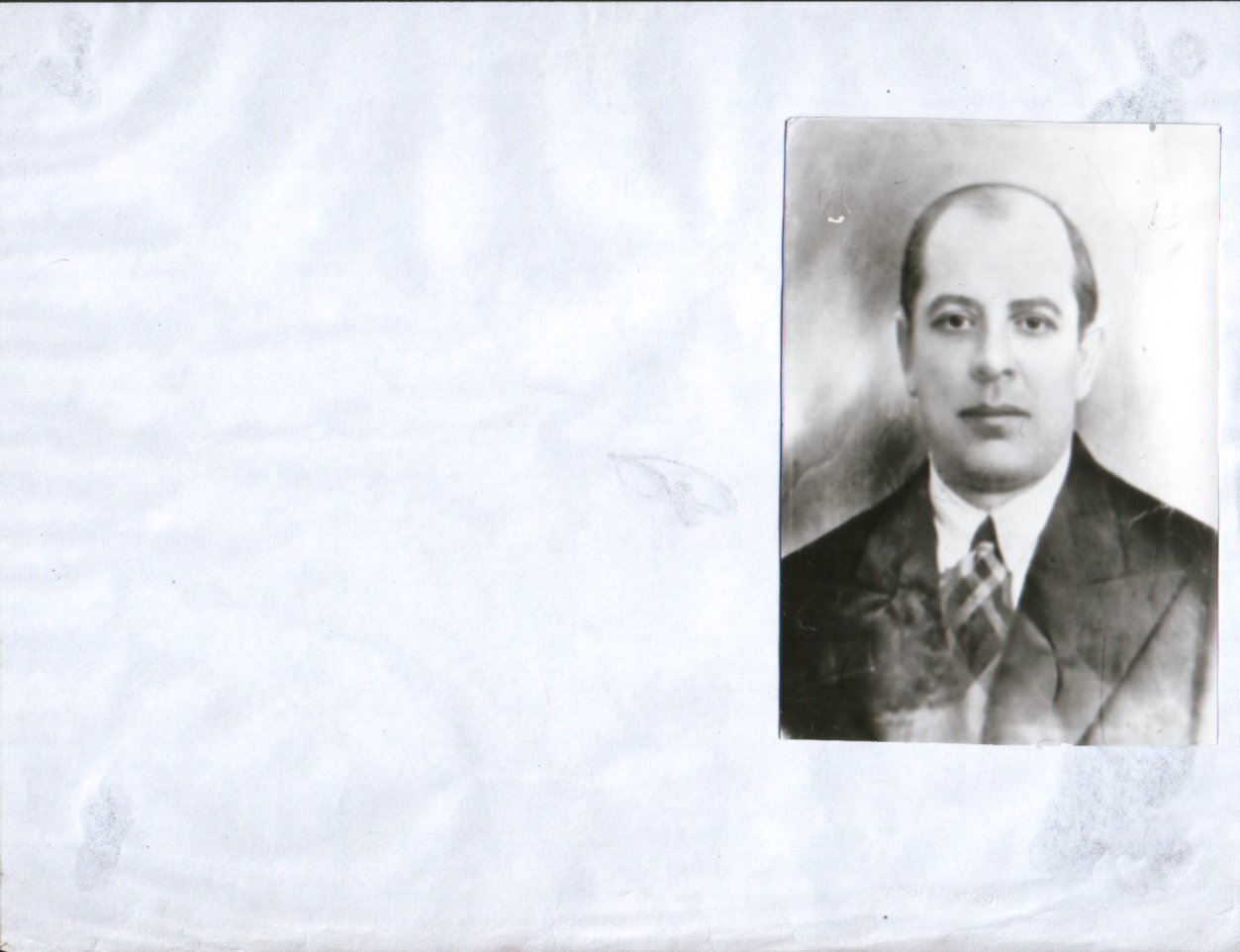 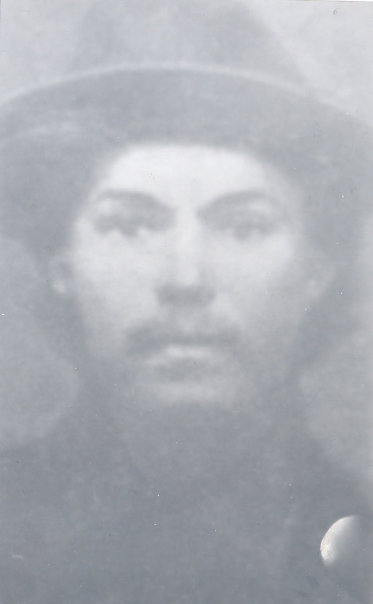 А. І. Канюка
М. Г. Канюка
Ф. М. Мельниченко
В. І. Канюка
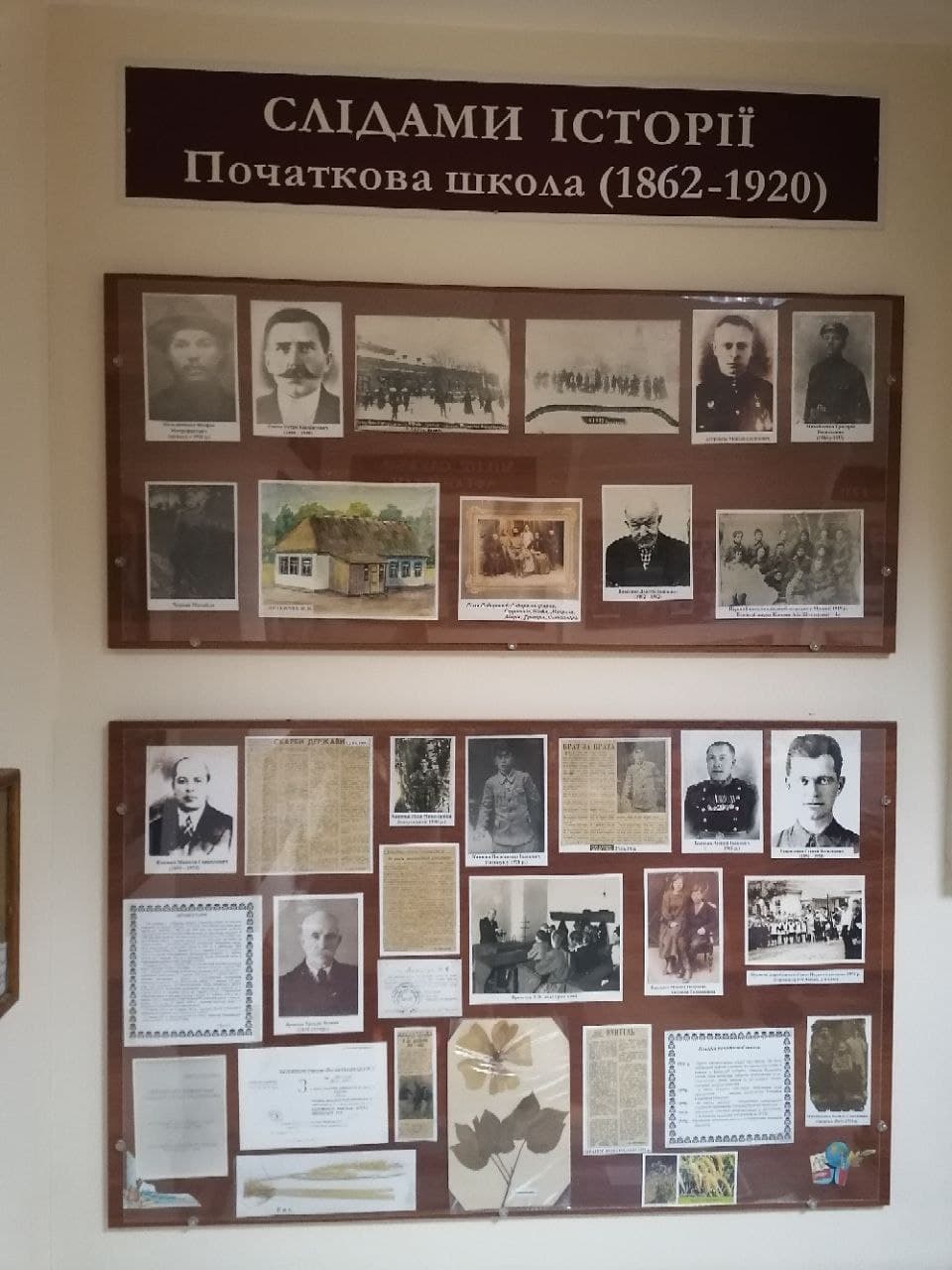 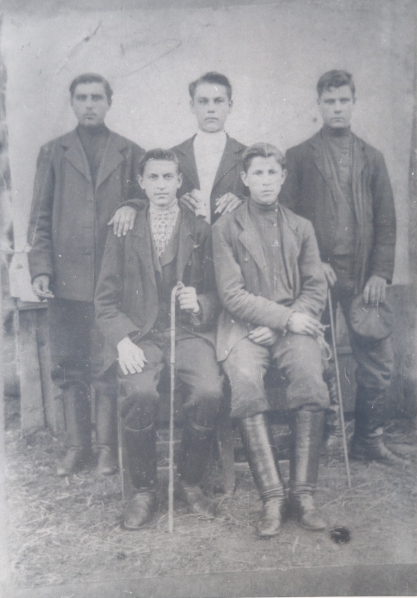 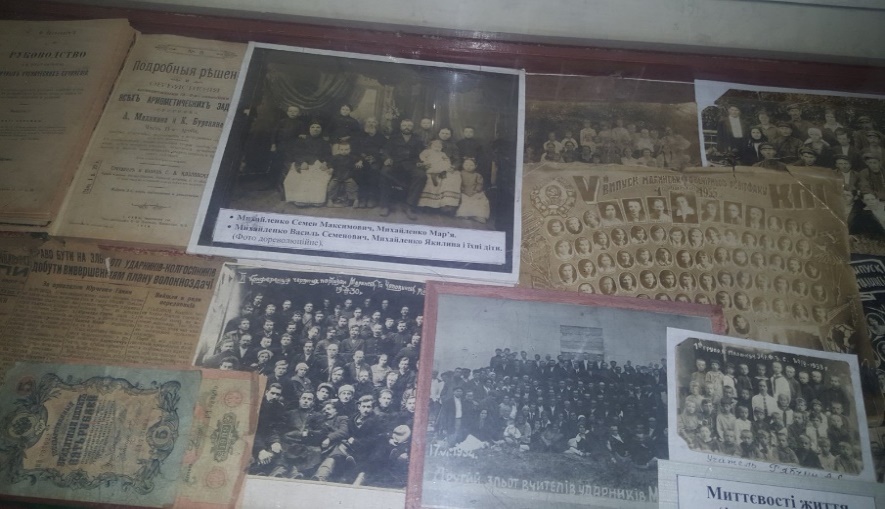 П. К. Єнько, 
(стоїть справа)
Наші найстаріші шкільні династії
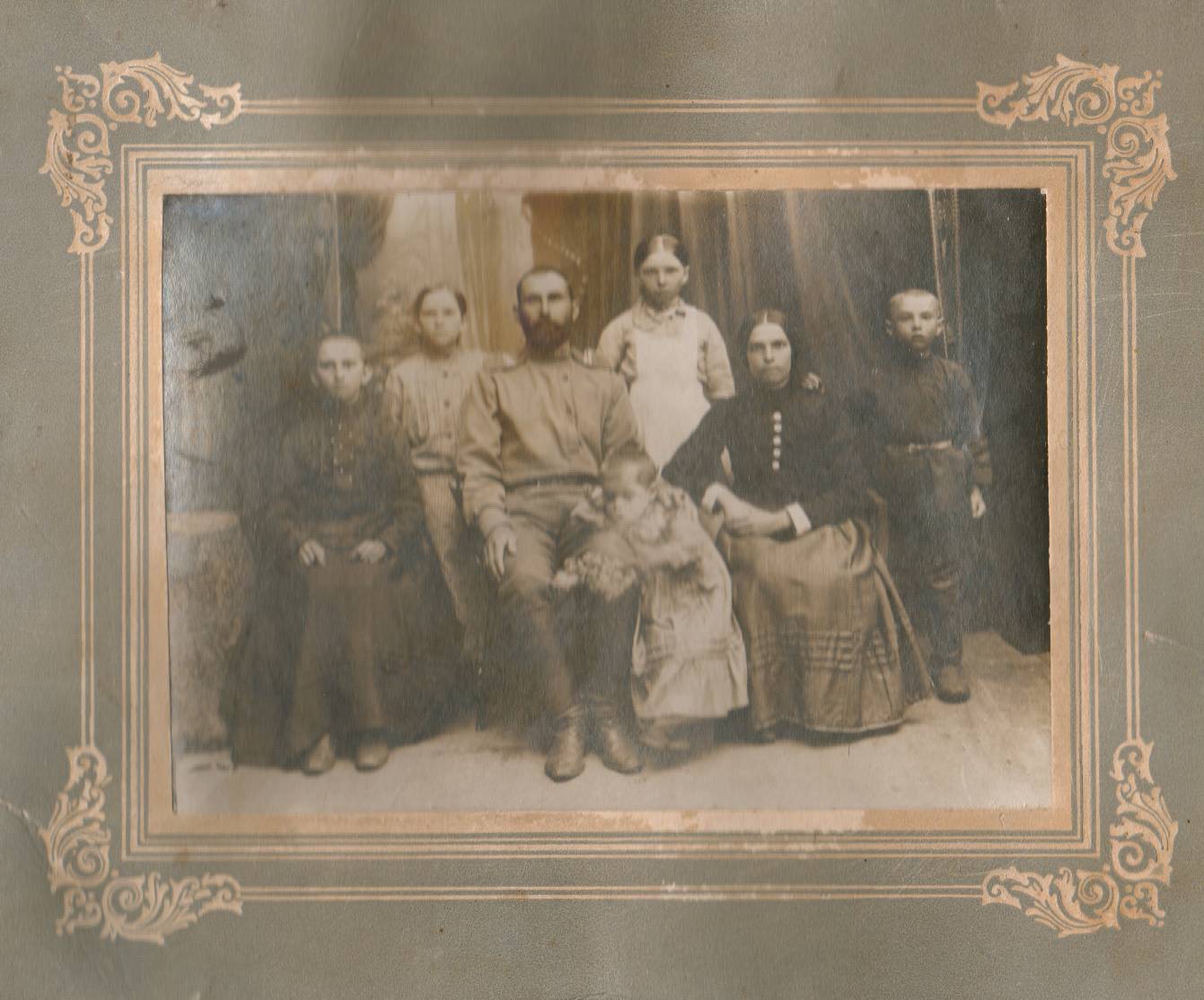 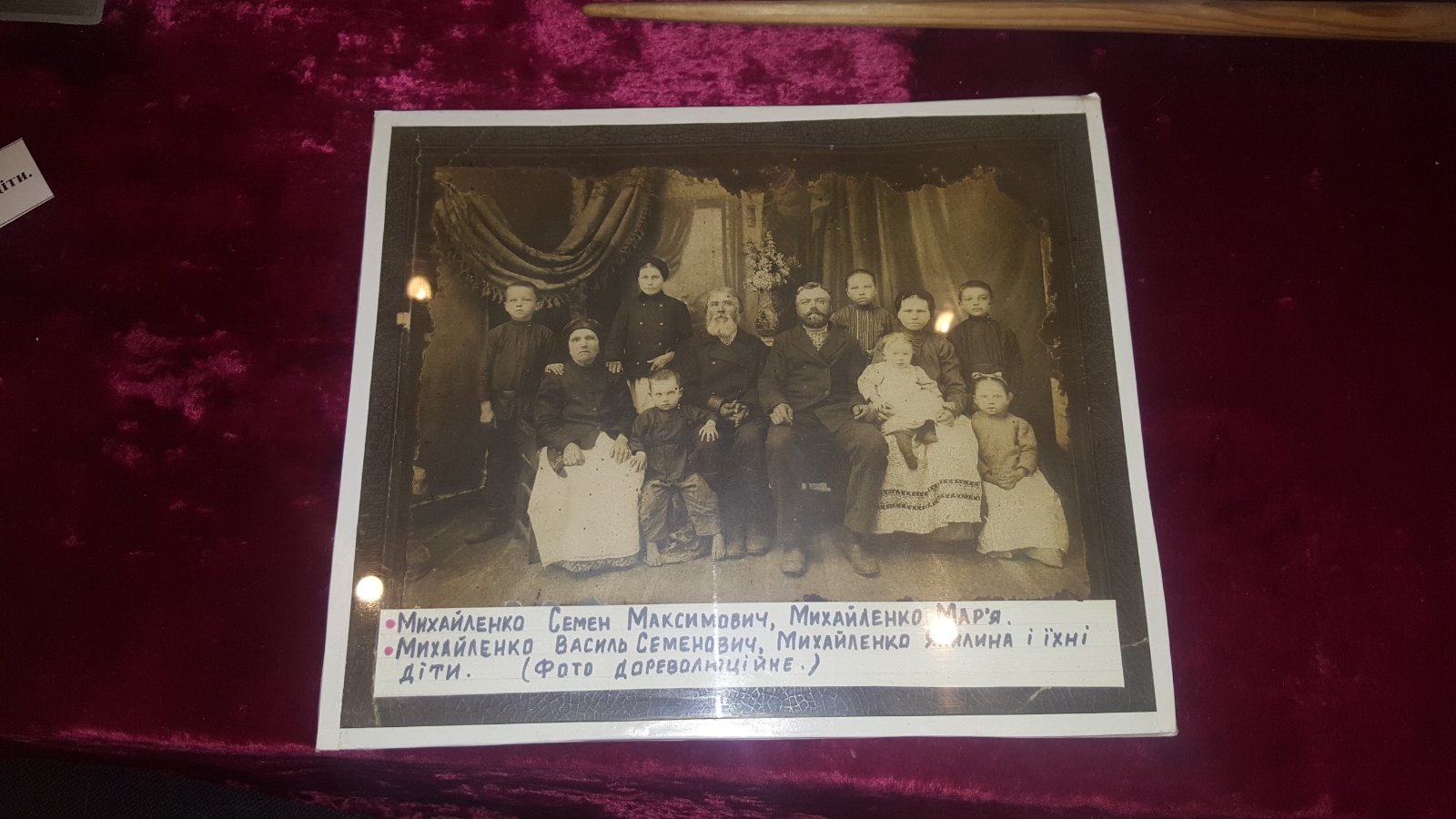 Сім’я Сидоренків
Родина Михайленків
Розділ експозиції «Семирічна школа»
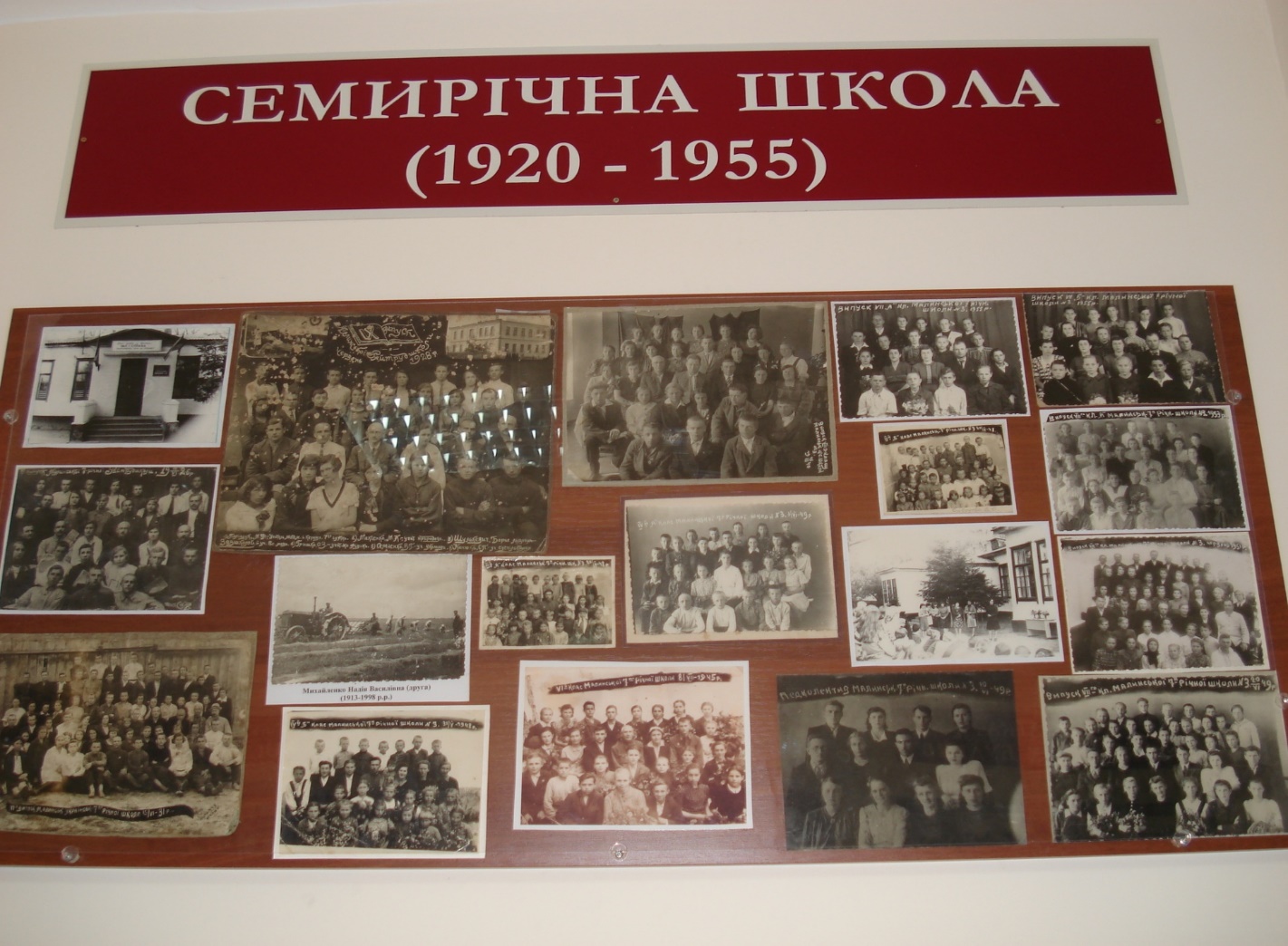 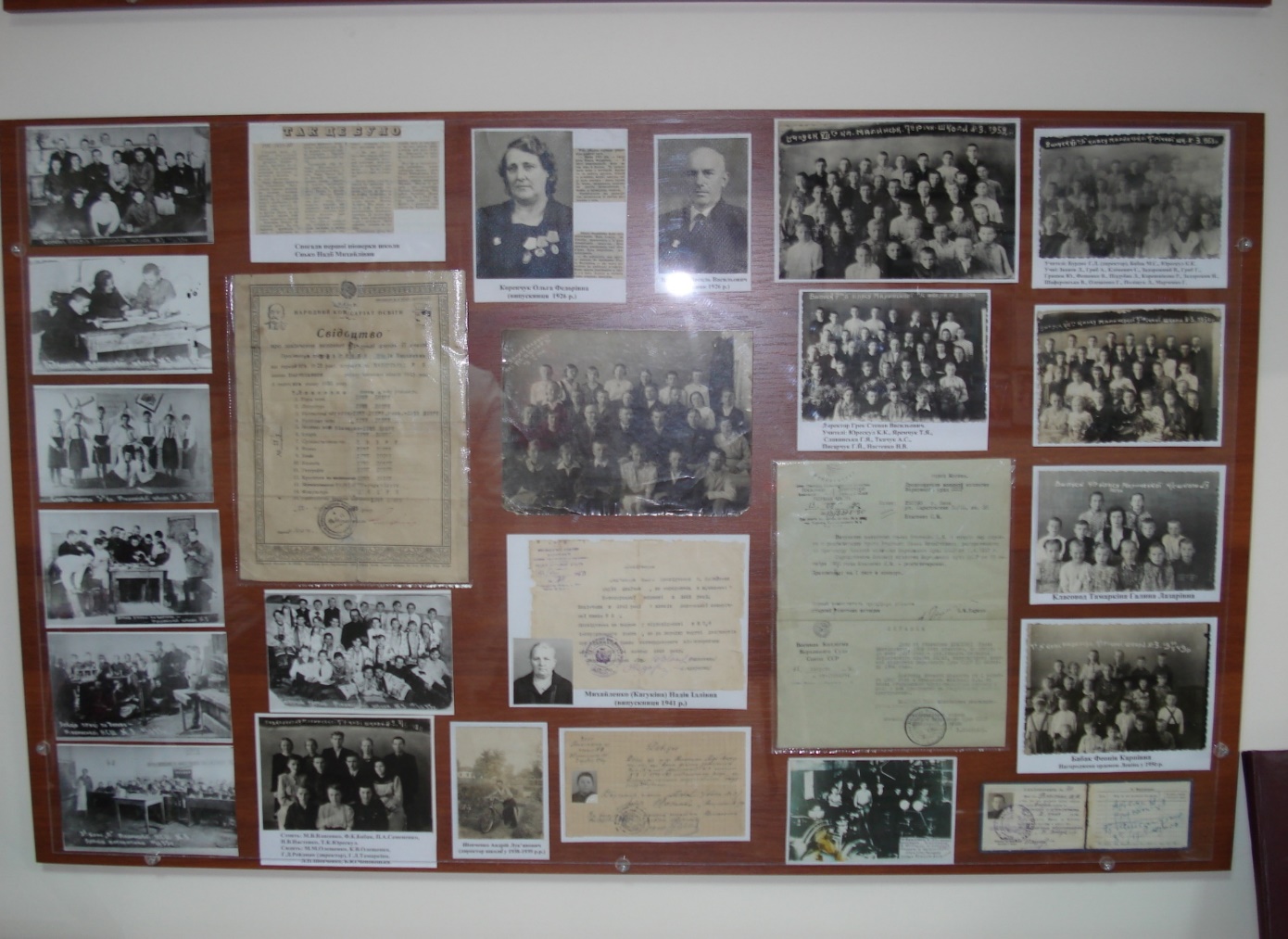 У 1920 р.  школа була реорганізована в семирічну трудову школу з усіма паралельними класами. Директором її став  Шулькевич Борис Львович
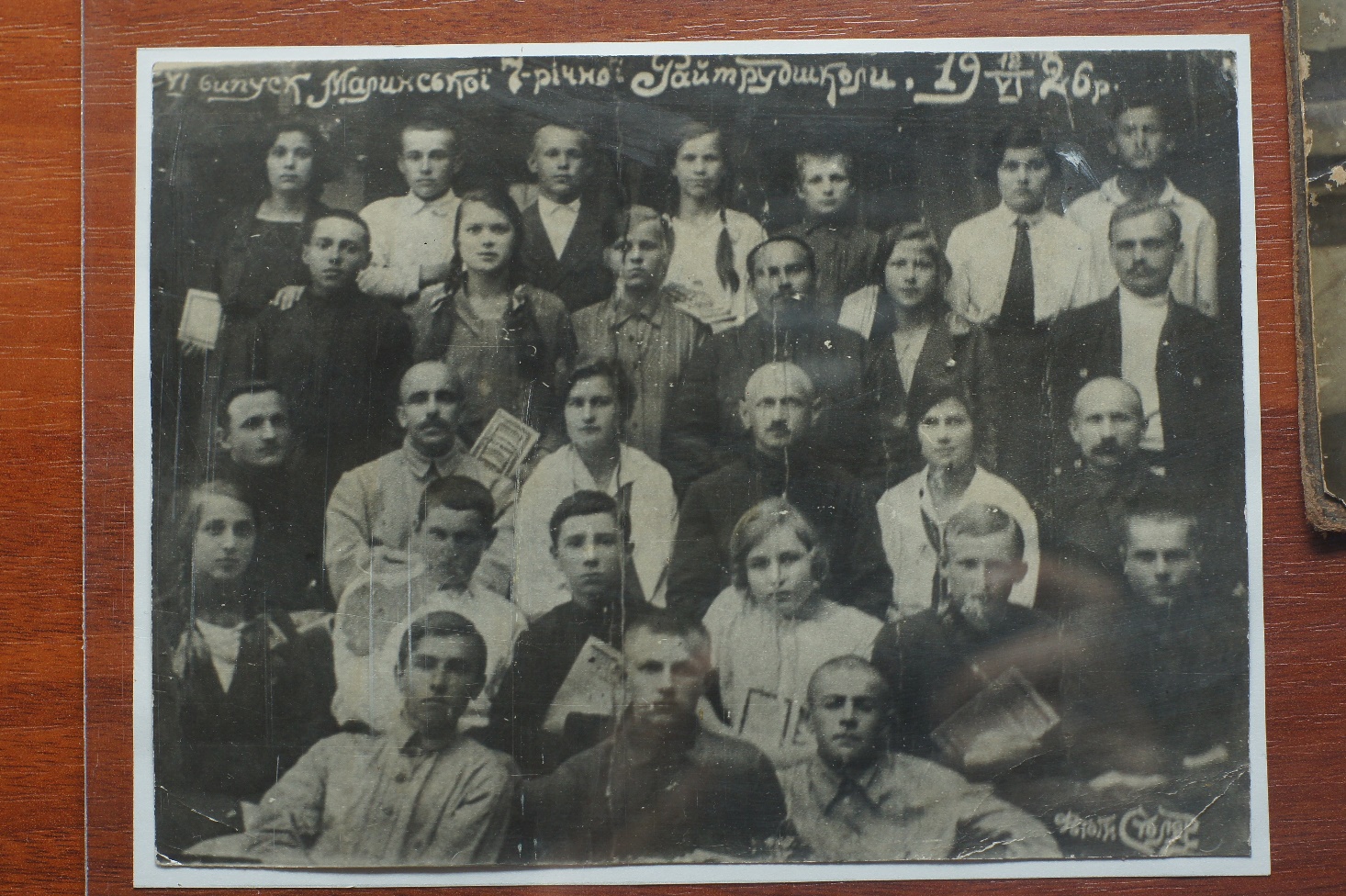 У 30-ті роки директорами школи були : Головієнко Л.І.,  Бабак М.С., Шевченко А.Л. 
При школі була організована тваринницька ферма
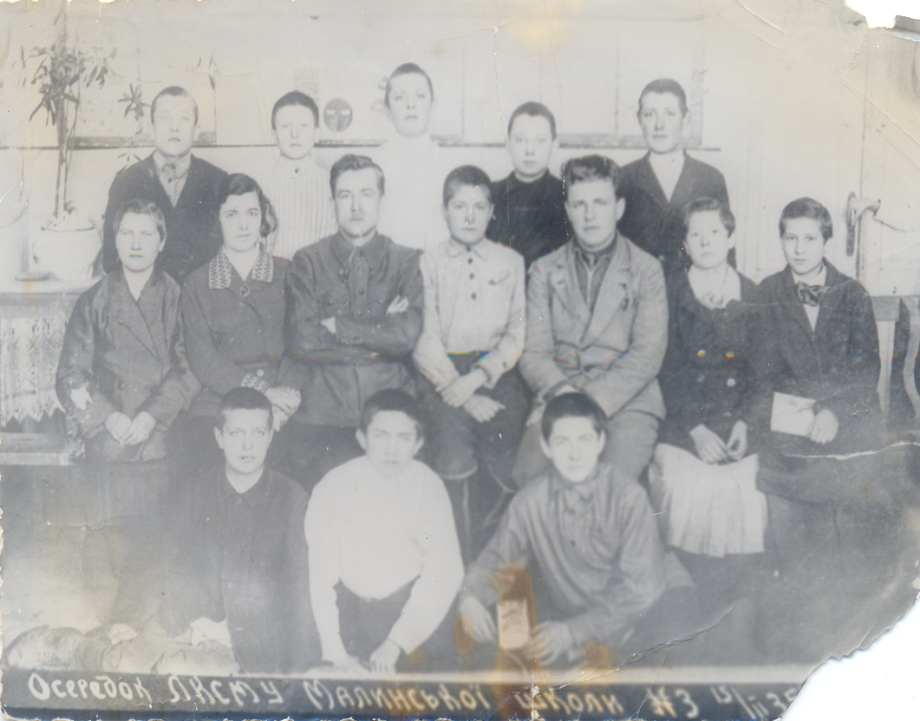 У 1935 р. з’явився перший комсомольський осередок
Хоч важкі були умови для навчання, відсутні підручники, зошити, але учні вчилися з великим бажанням і проводили велику позакласну роботу
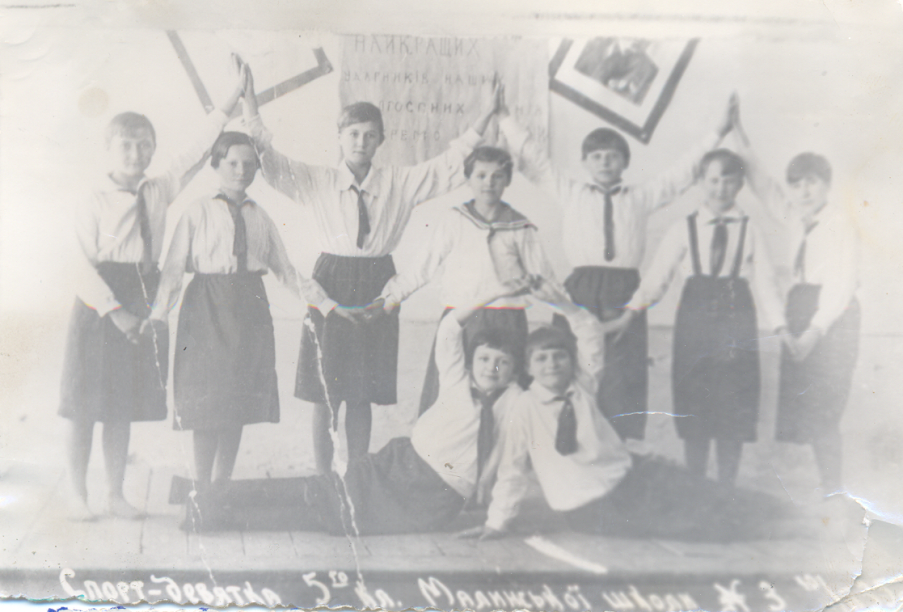 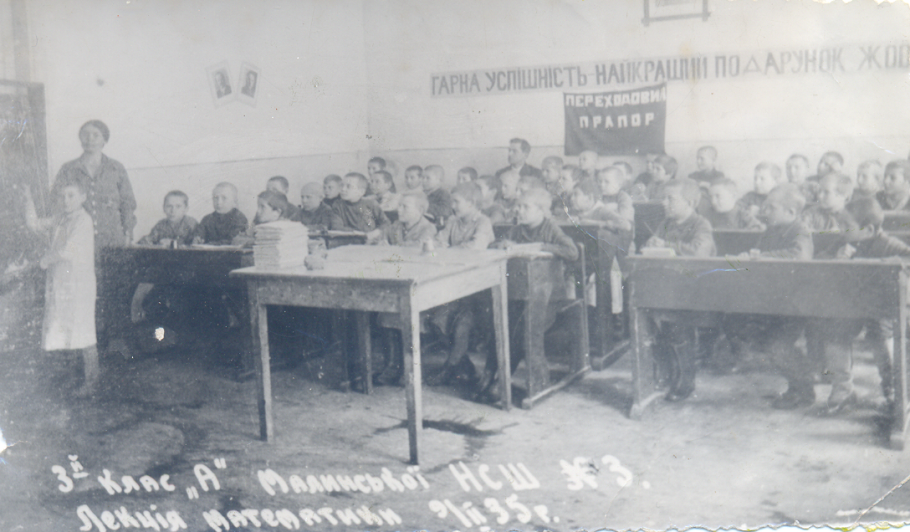 Урок математики
Спортивна дев’ятка
Редколегія постійно випускала стінгазету, працювали предметні гуртки
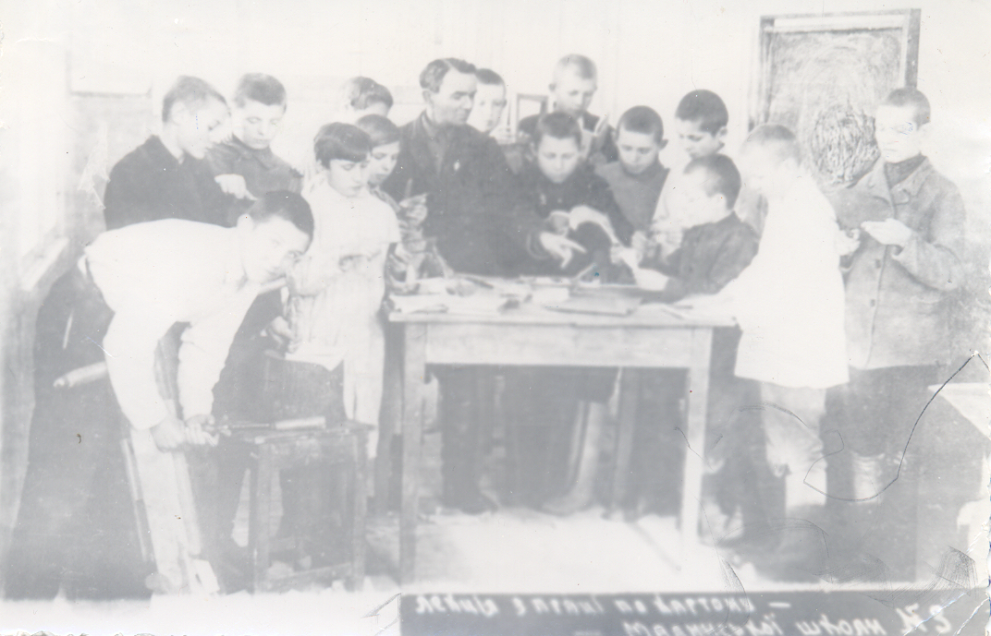 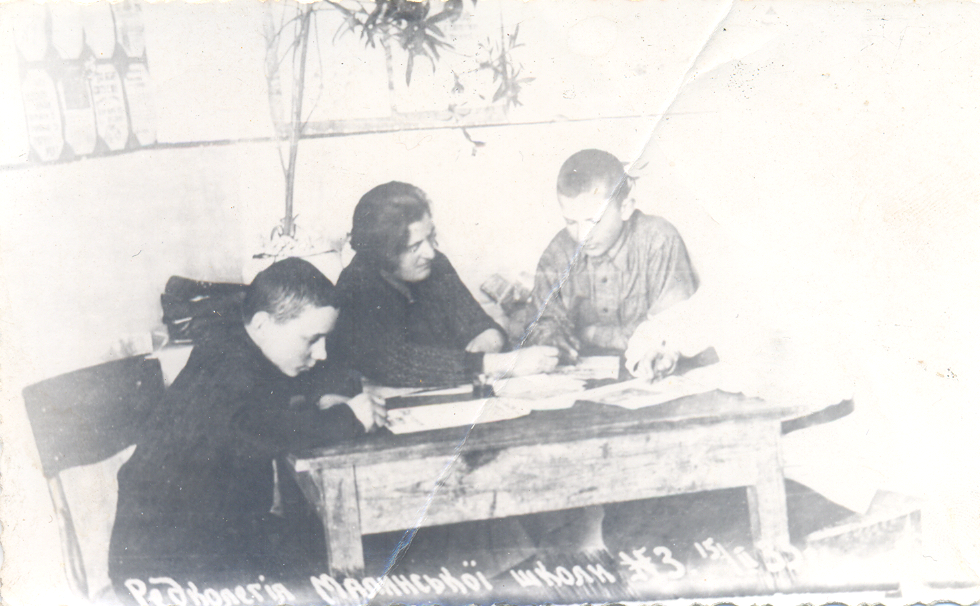 Робота в майстерні
1941-1943 роки –єдиний період , коли школа не працювала. Учителі та випускники школи влилися в ряди захисників Вітчизни. Одні з них служили в лавах Радянської Армії,  інші воювали в партизанських 
загонах,  були членами Малинського підпілля
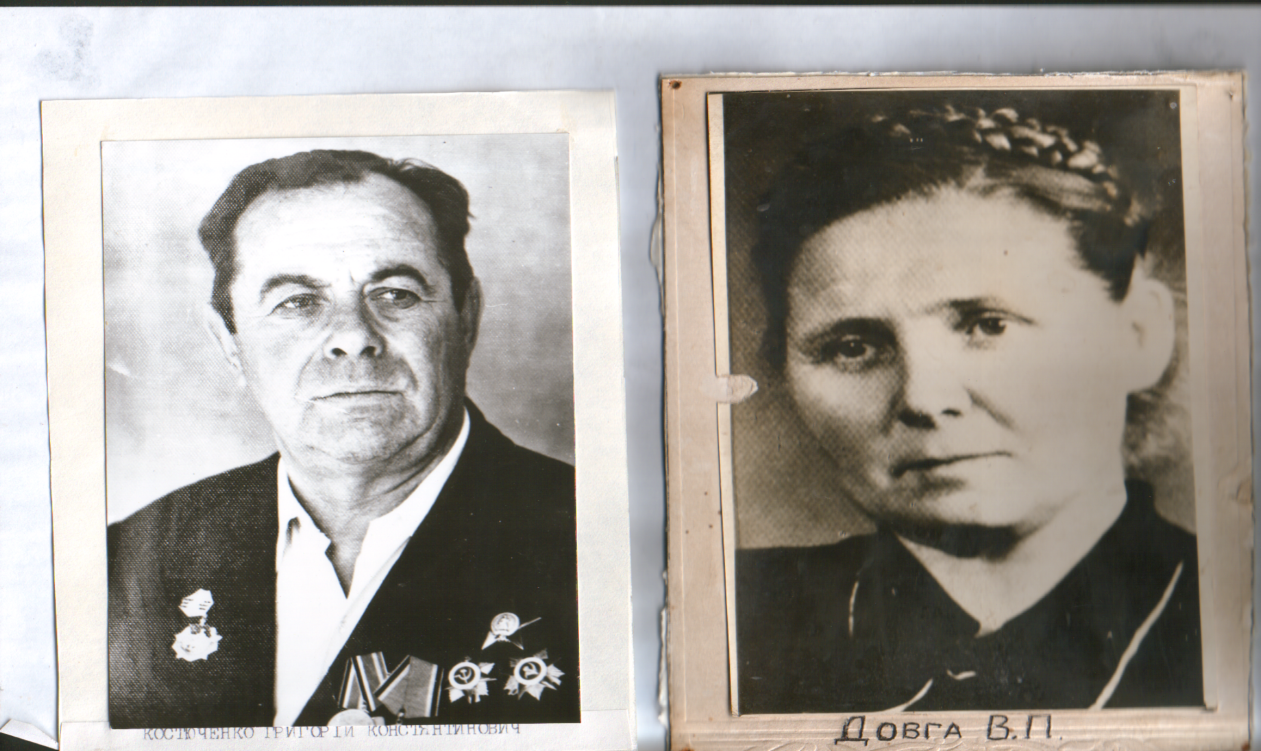 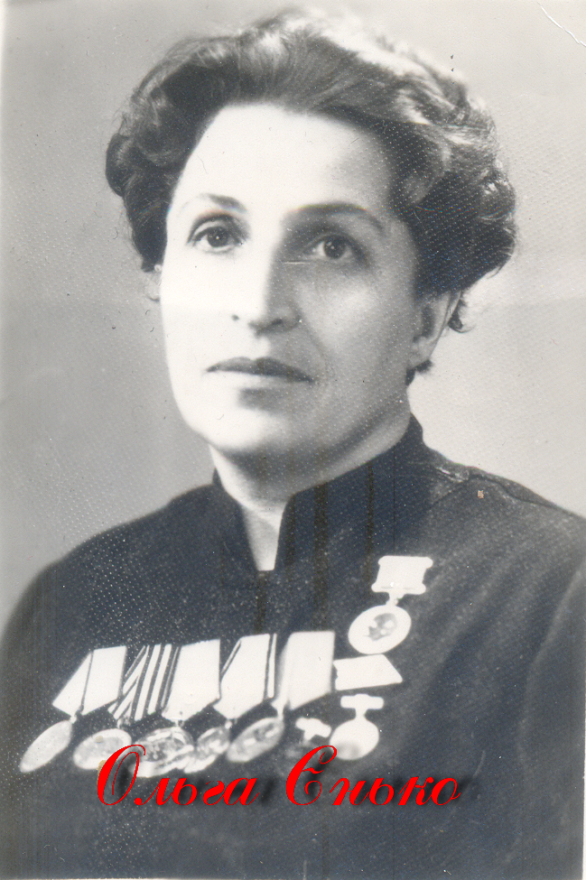 Довга В.А.
Єнько О. П.
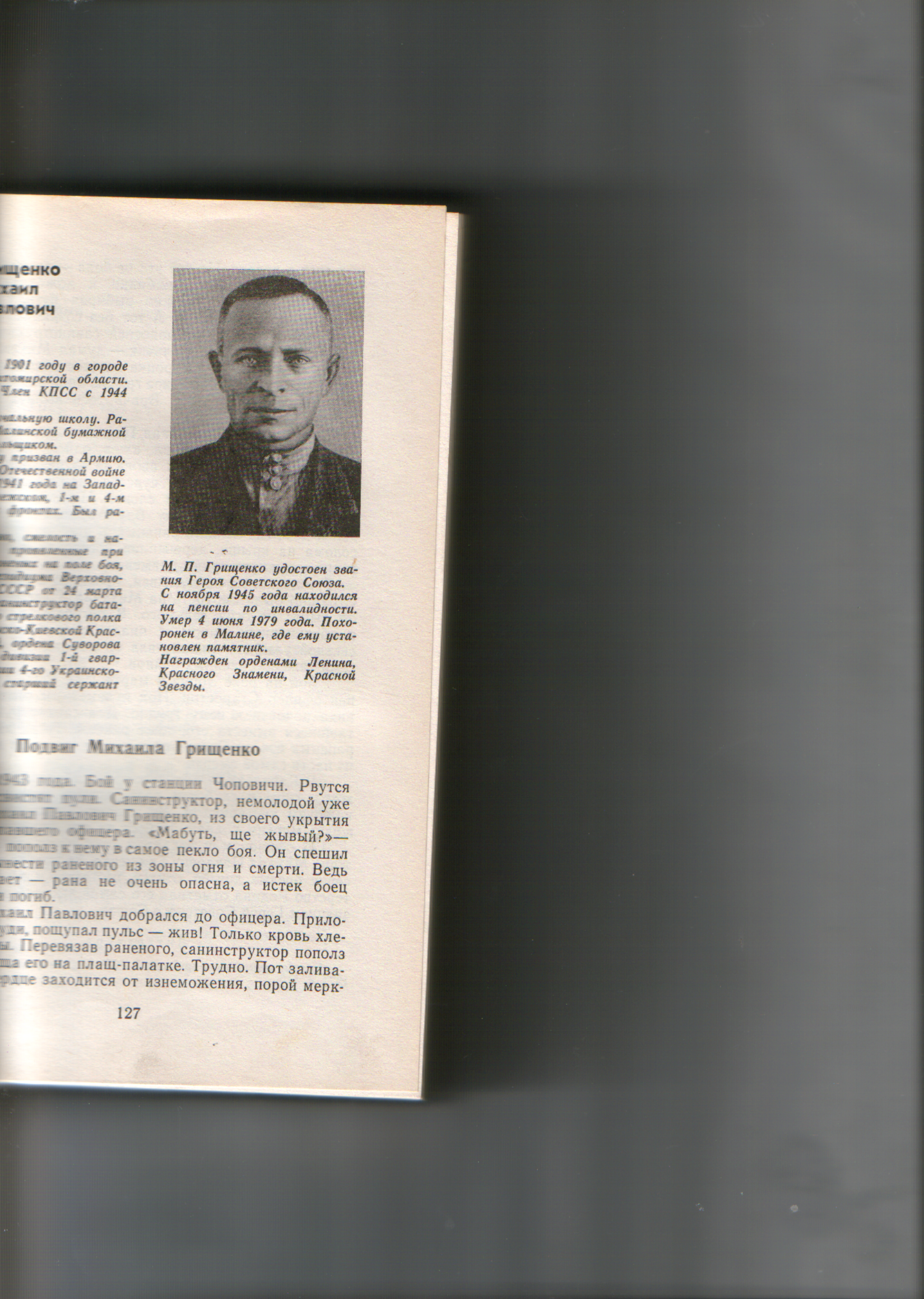 За особливі заслуги перед Батьківщиною та за проявлений героїзм і відвагу   випускнику семирічної школи М.П.Грищенку було присвоєно високе звання Героя Радянського Союзу з врученням Золотої Зірки Героя і ордена Леніна 24 травня 1945 року
Грищенко М.П.
Розділ експозиції «Юність, обпалена війною»
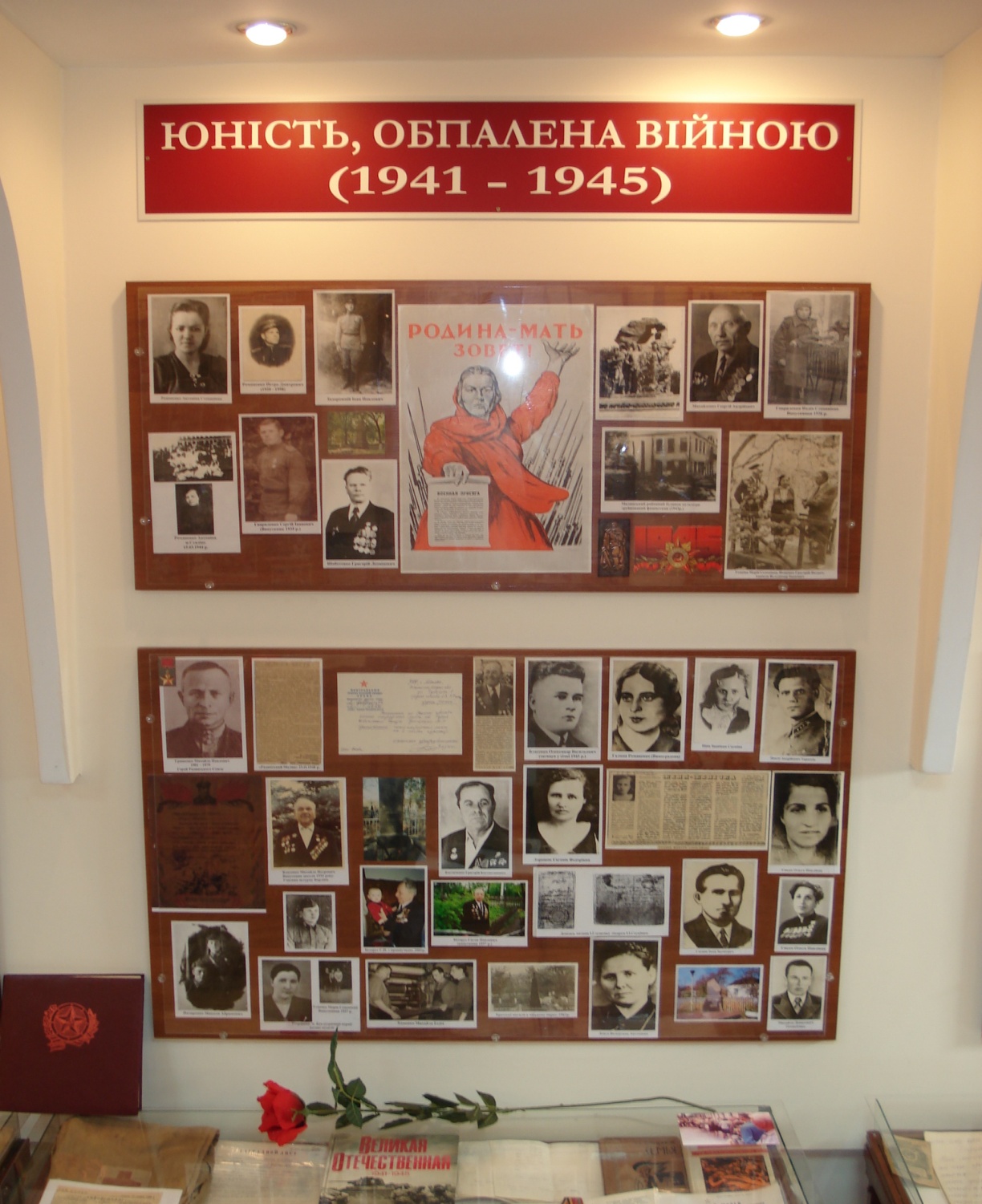 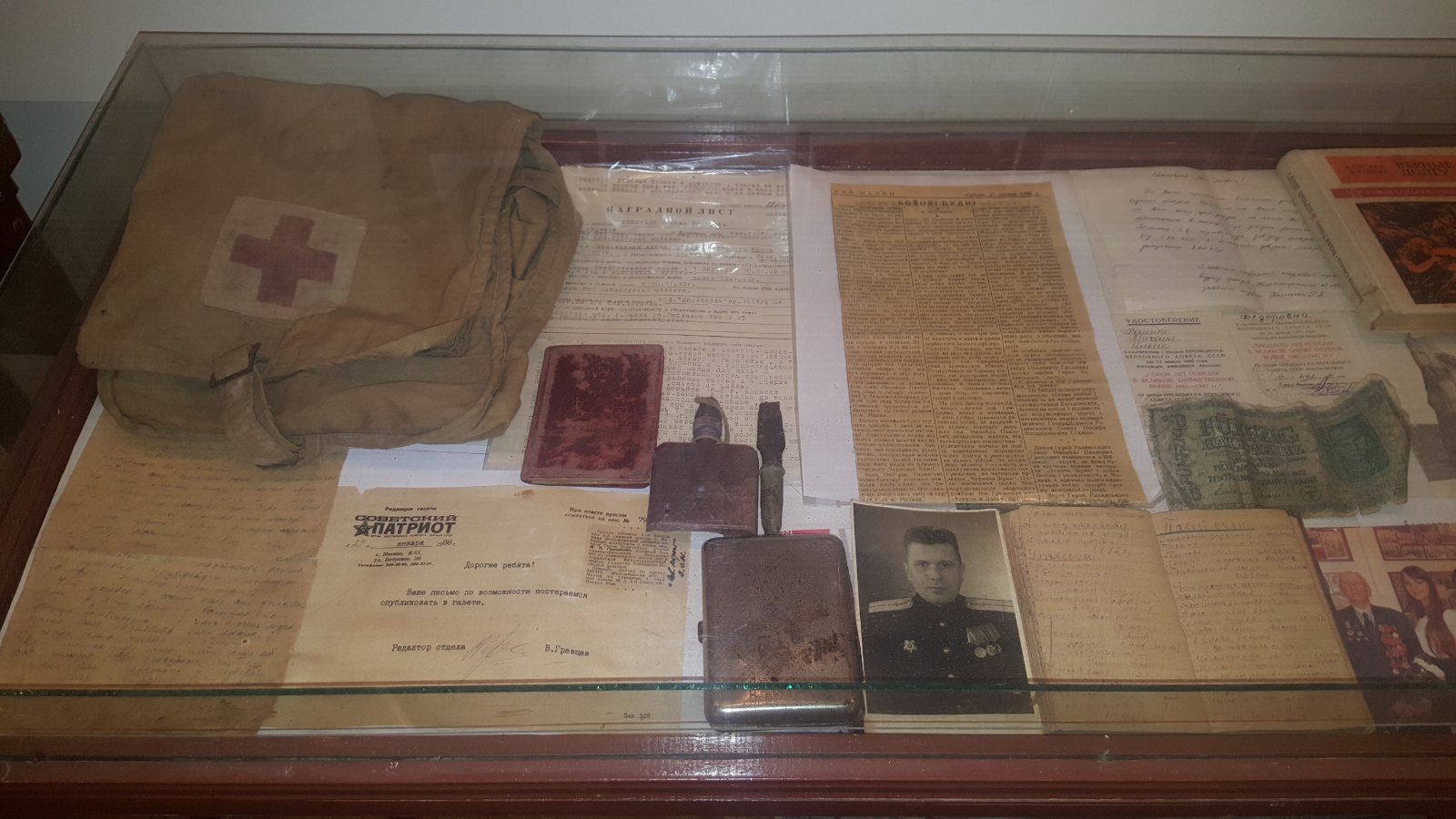 1 вересня 1944 р. школа знову відчинила двері для учнів. Першим директором у повоєнний час був Бабак Михайло Семенович
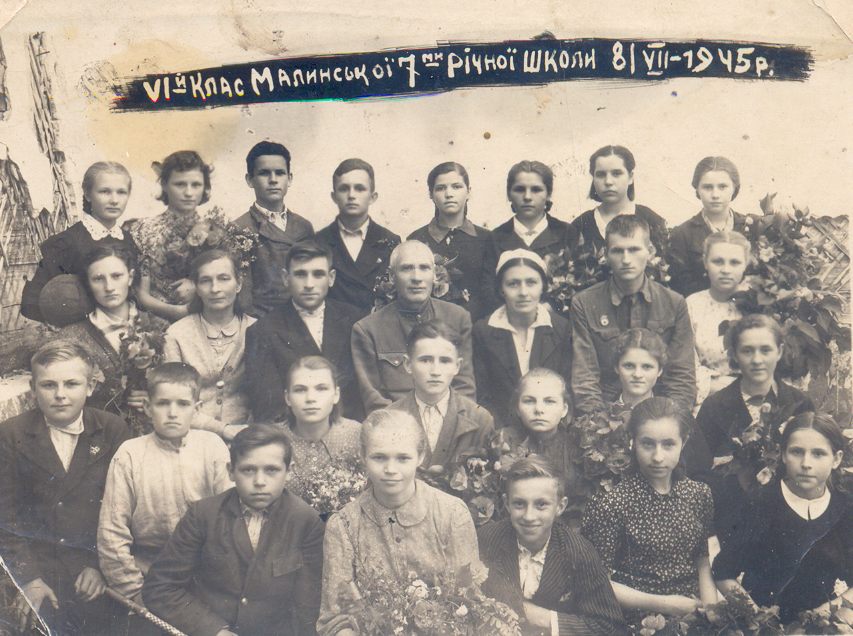 Бабак   Михайло  Семенович   (в центрі)
У 1947-1950 рр. директор школи - Рейдман Григорій Давидович. Повністю були завершені ремонтні роботи
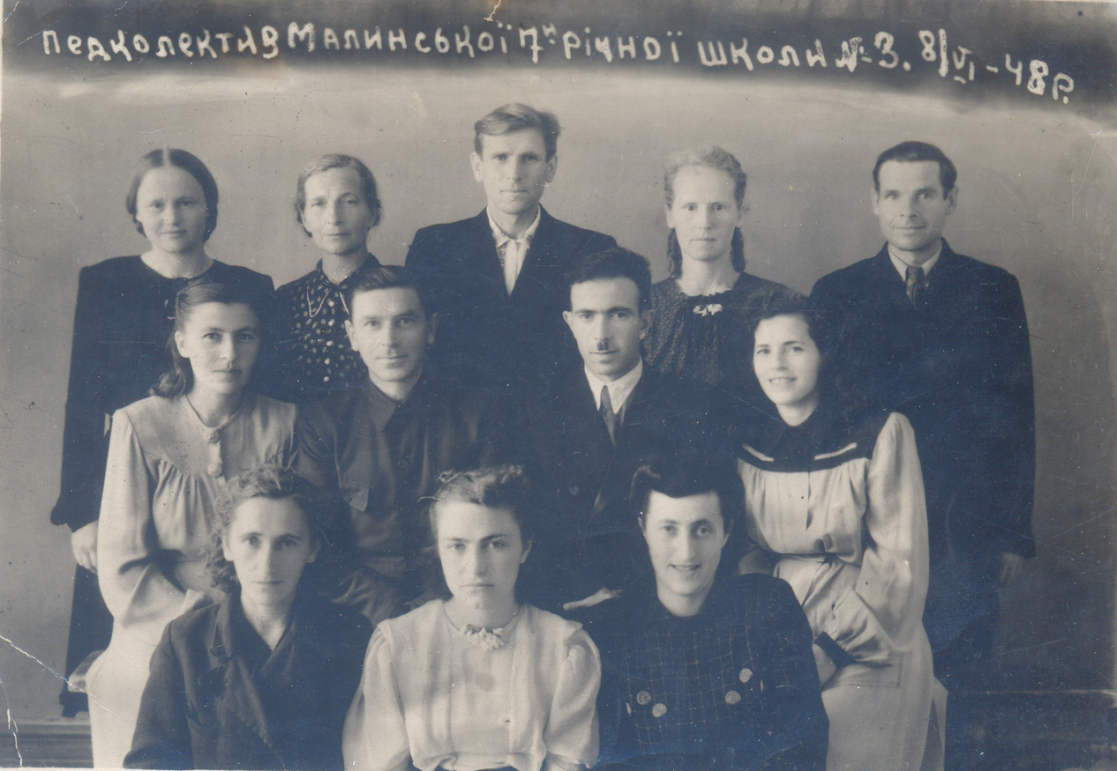 Рейдман Григорій Давидович (в центрі )
1 травня 1948 р. школа вийшла на демонстрацію з власним духовим оркестром, першим у районі
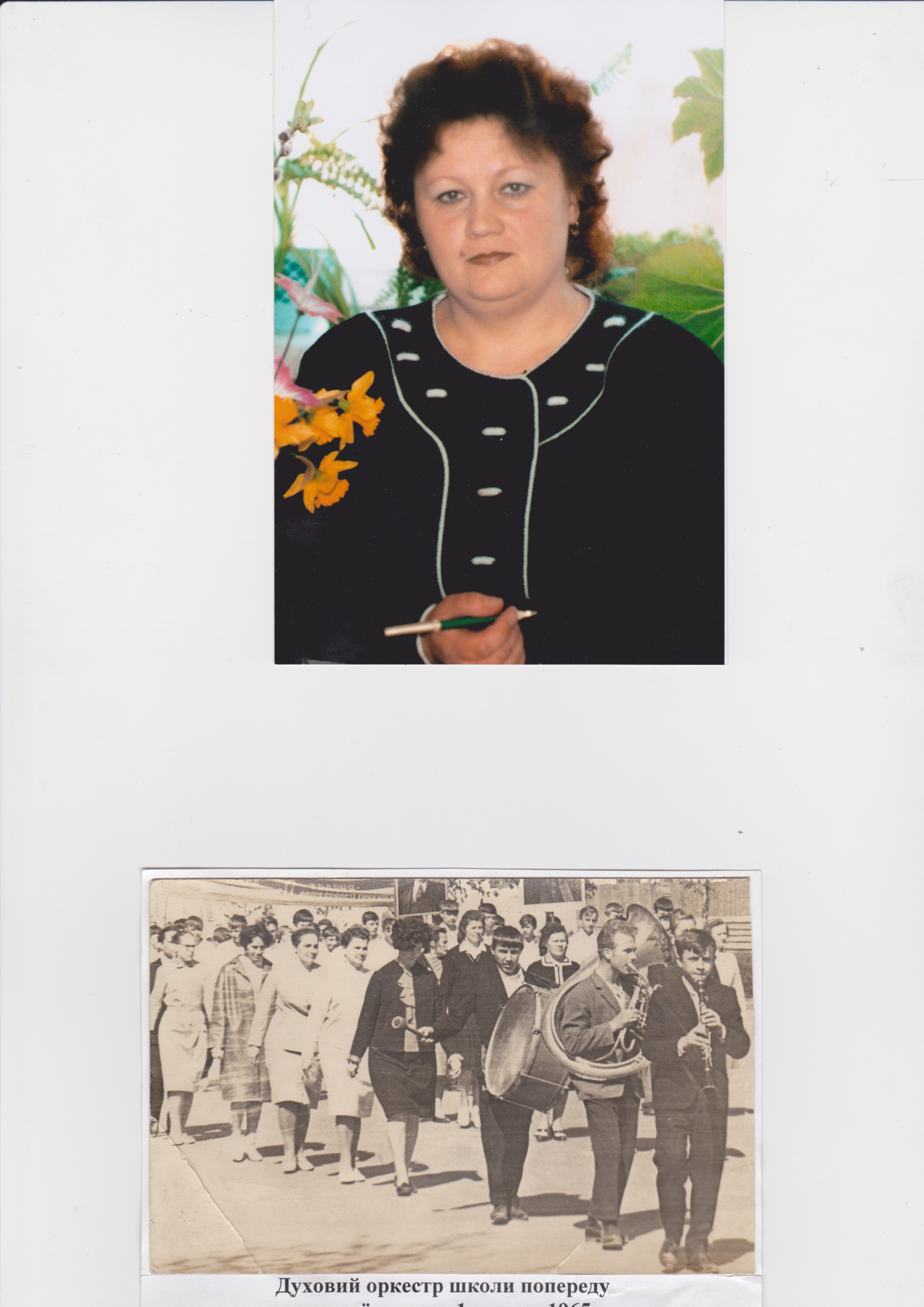 1 травня 1965 р.
У 1950 р. вчителька початкових класів Бабак  Феонія  Карпівна нагороджена орденом Леніна
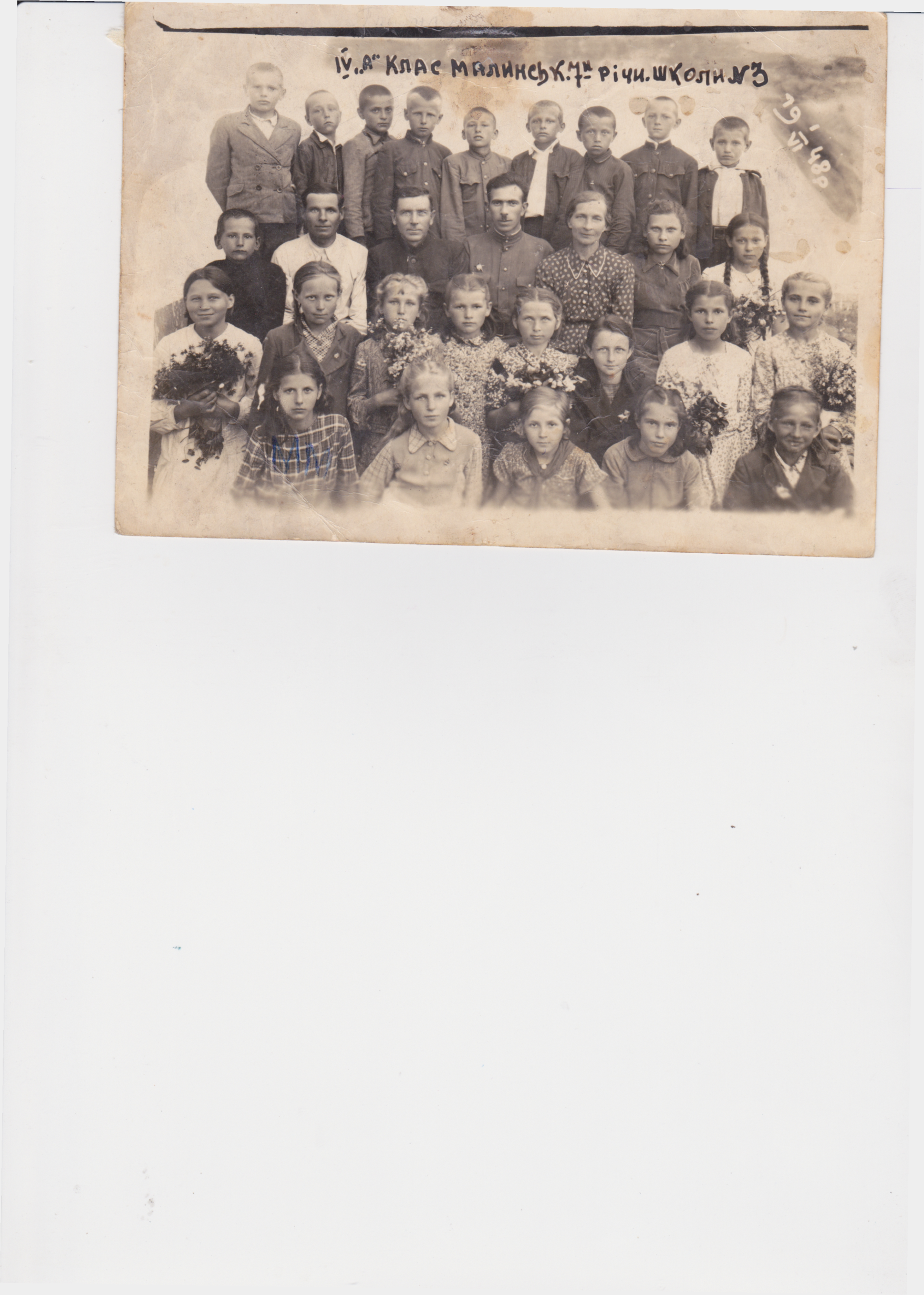 У 1955 р. семирічну школу №3 реорганізовано у середню загальноосвітню трудову школу з десятирічним терміном навчання.  Першим директором середньої школи №3 стала Фещенко Антоніна Адамівна
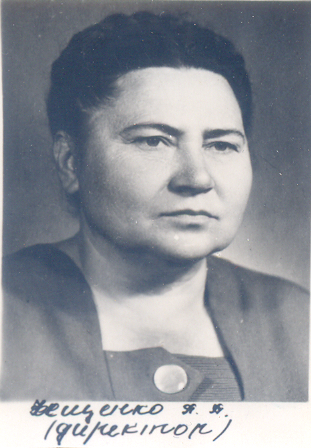 У 1958 р. добудовано два корпуси на 10 класних кімнат, спортзал
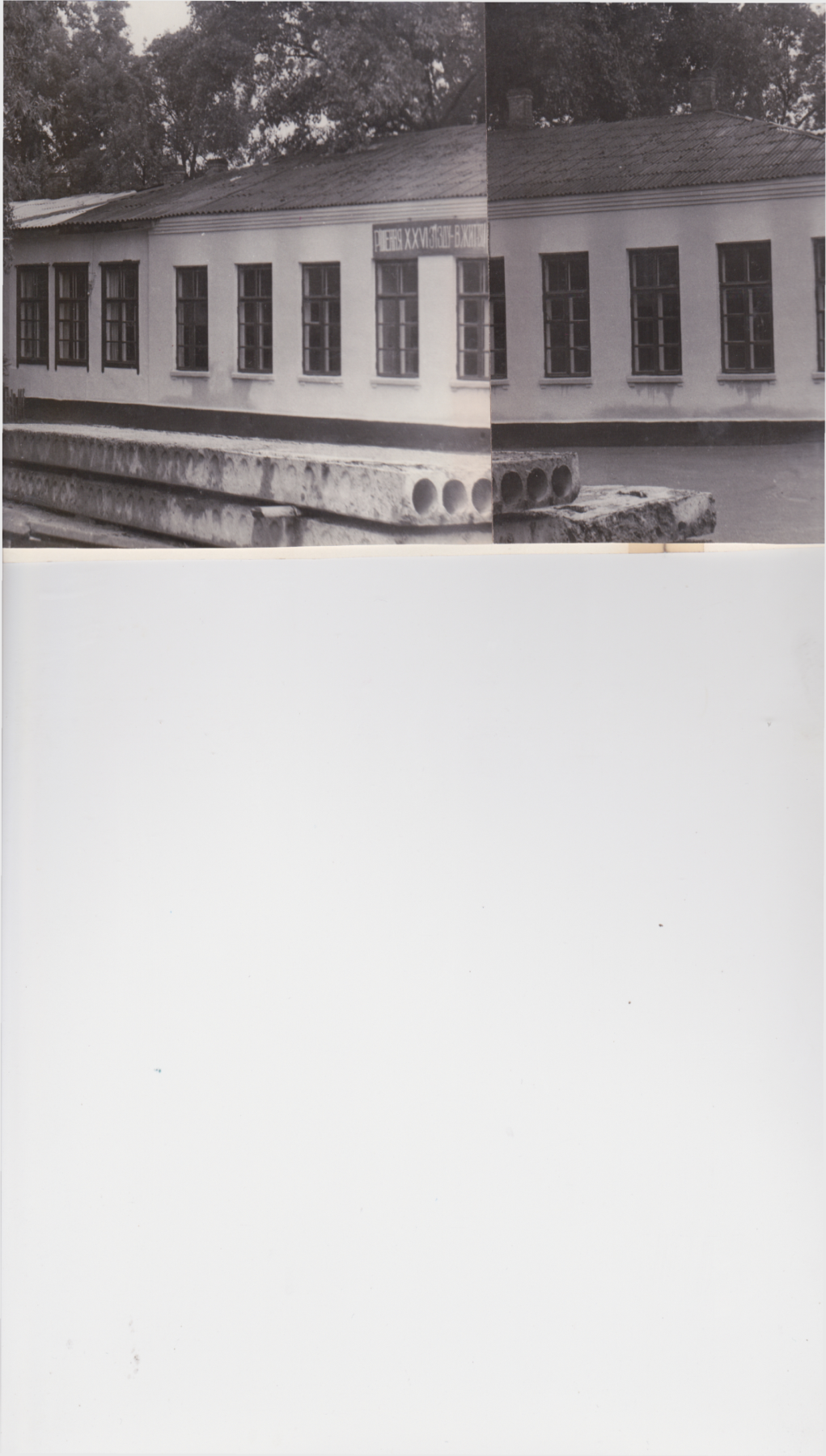 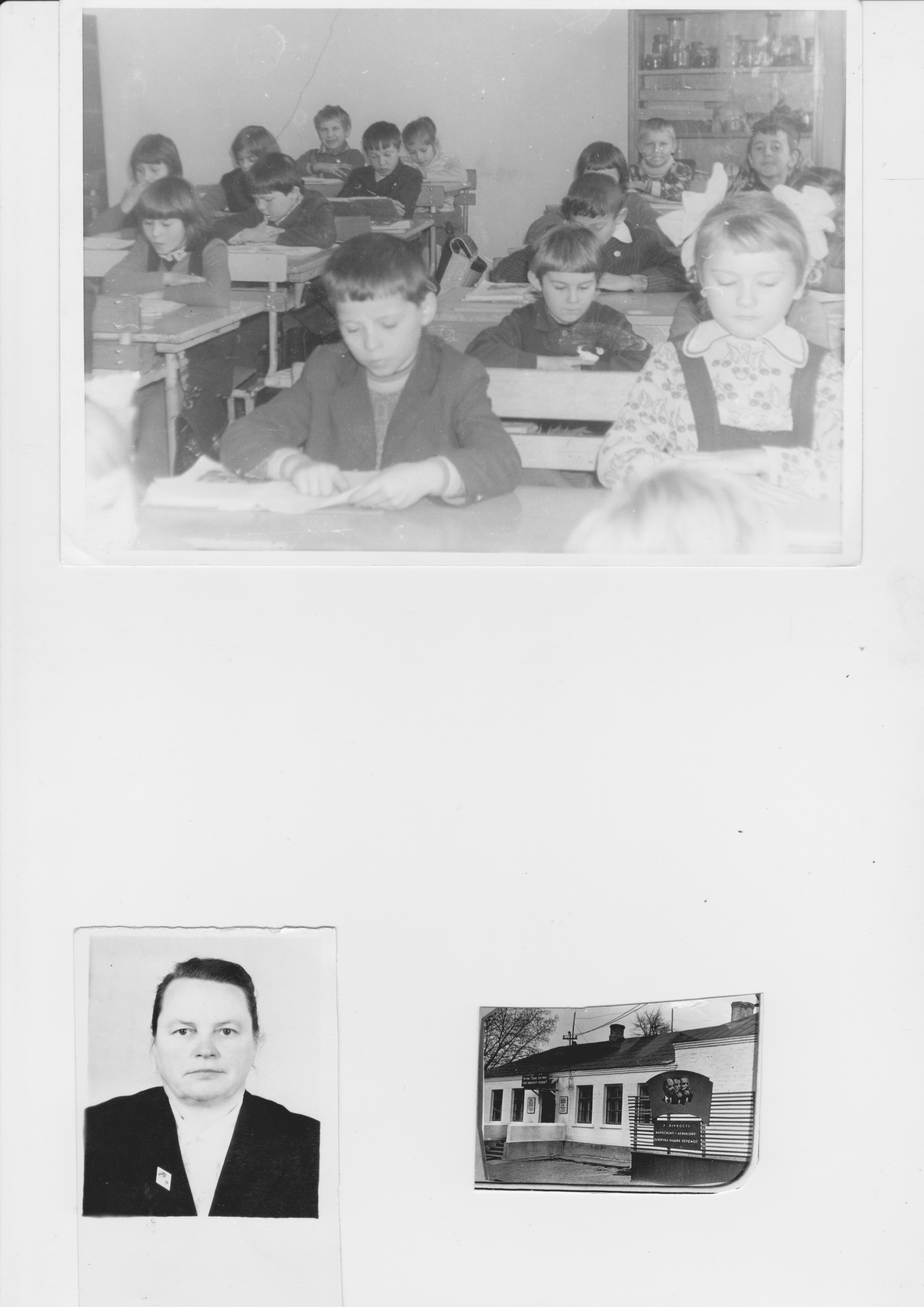 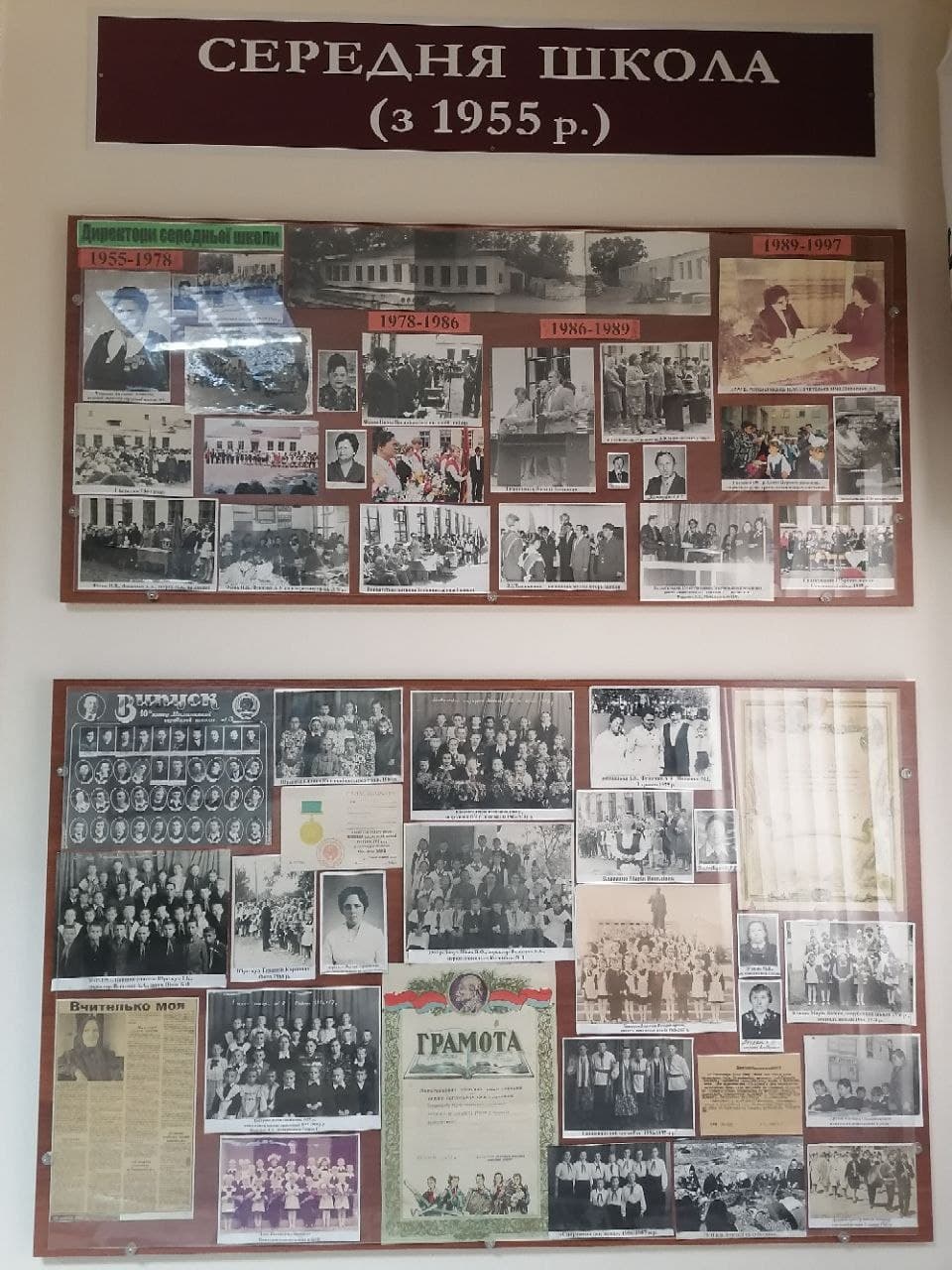 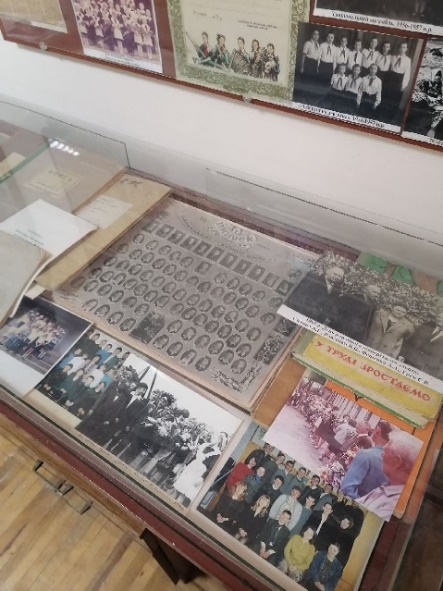 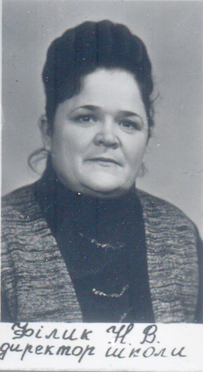 У 1978р. директором СШ № 3 призначено Філик  Надію Василівну
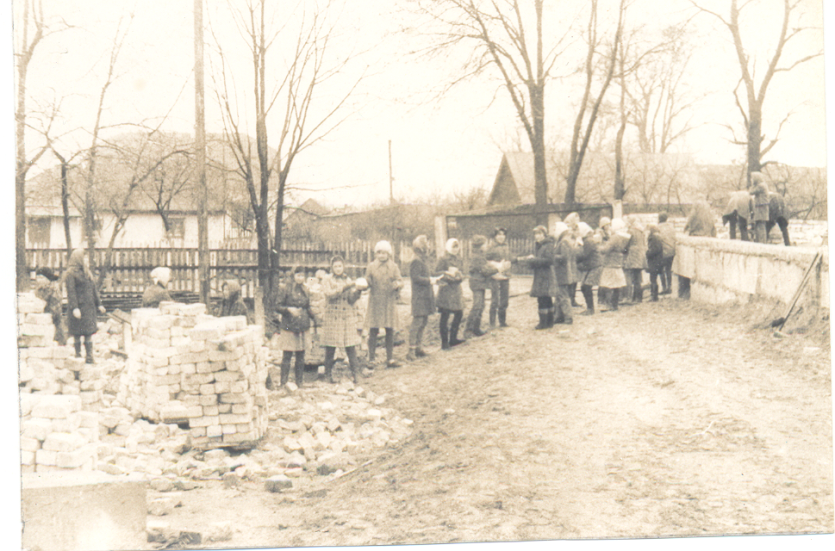 Перші  кроки будівництва нового приміщення школи, 1982 р.
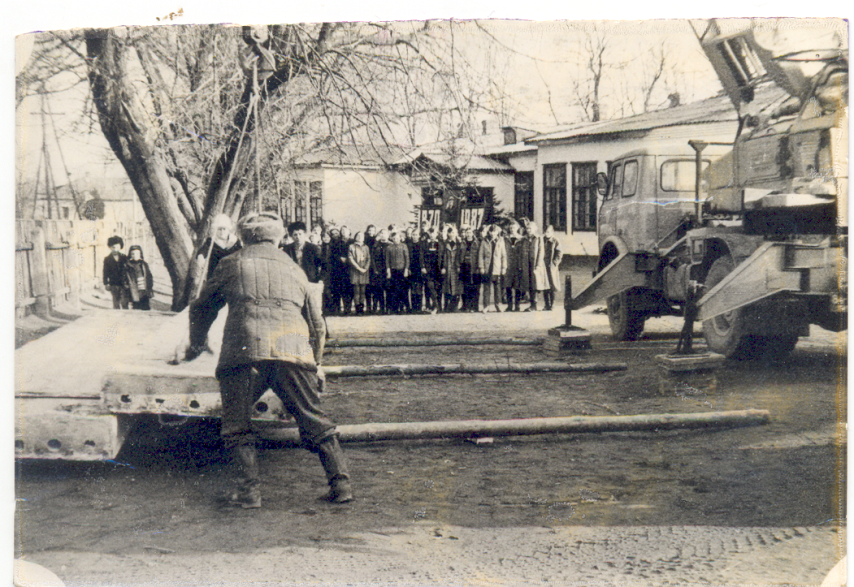 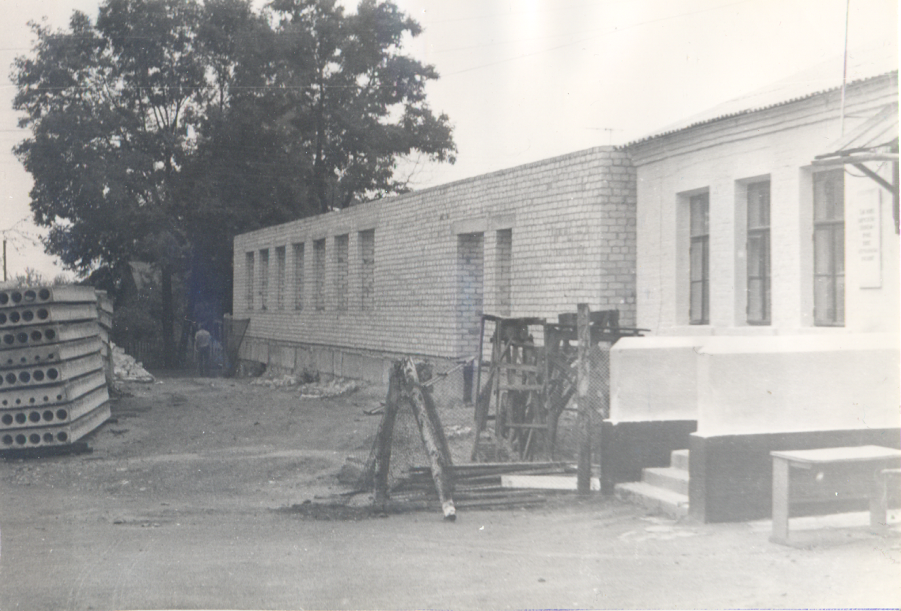 У 1986р. побудовано двоповерхове приміщення школи, відкрито їдальню
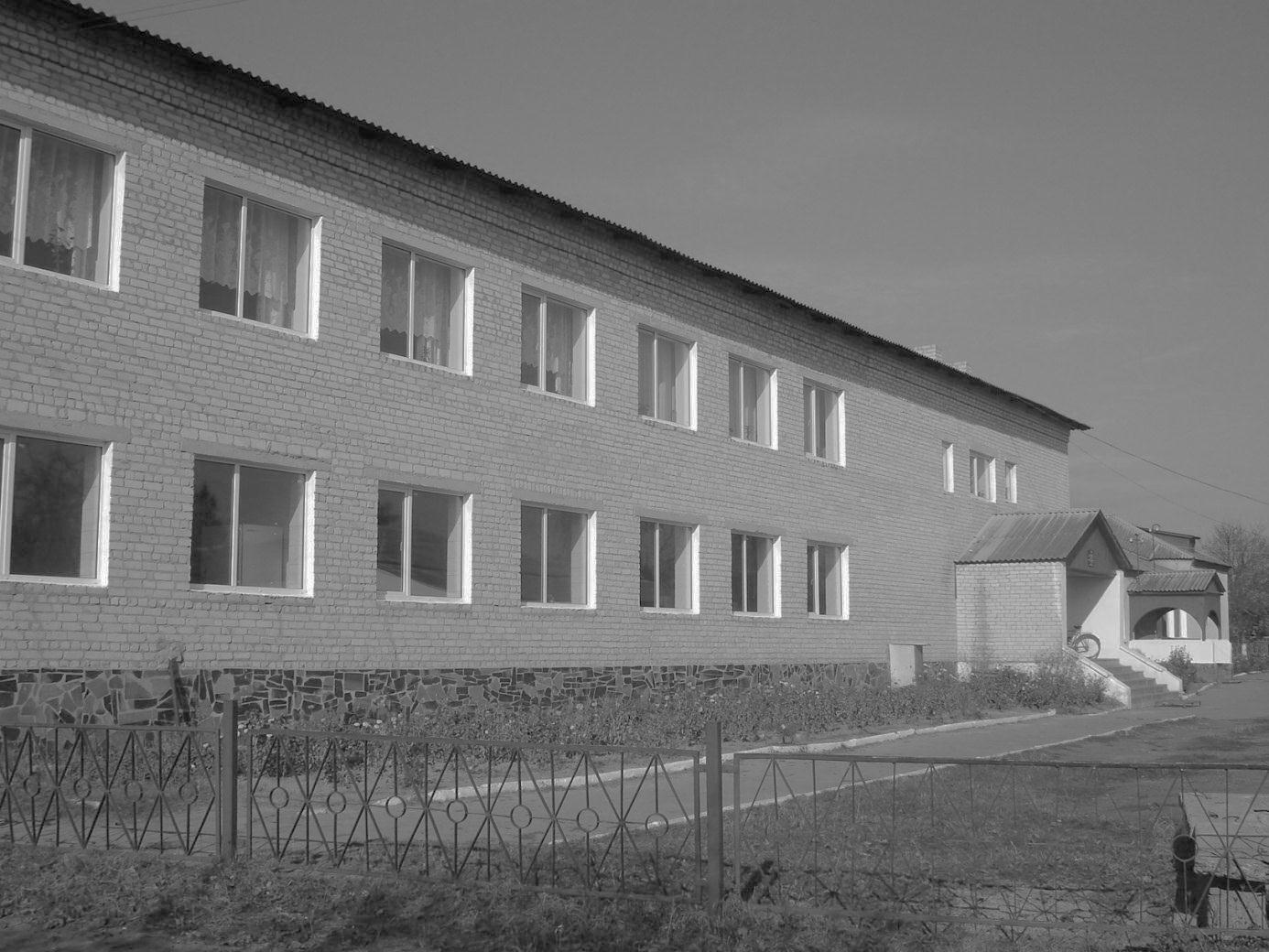 У 1986р. директором школи призначено  Тимошенка Василя  Івановича
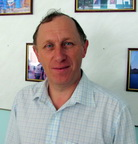 У 1987р. відкрито музей історії школи 
У 1988р. введено в дію нове двоповерхове приміщення школи з 10-ма класними кімнатами
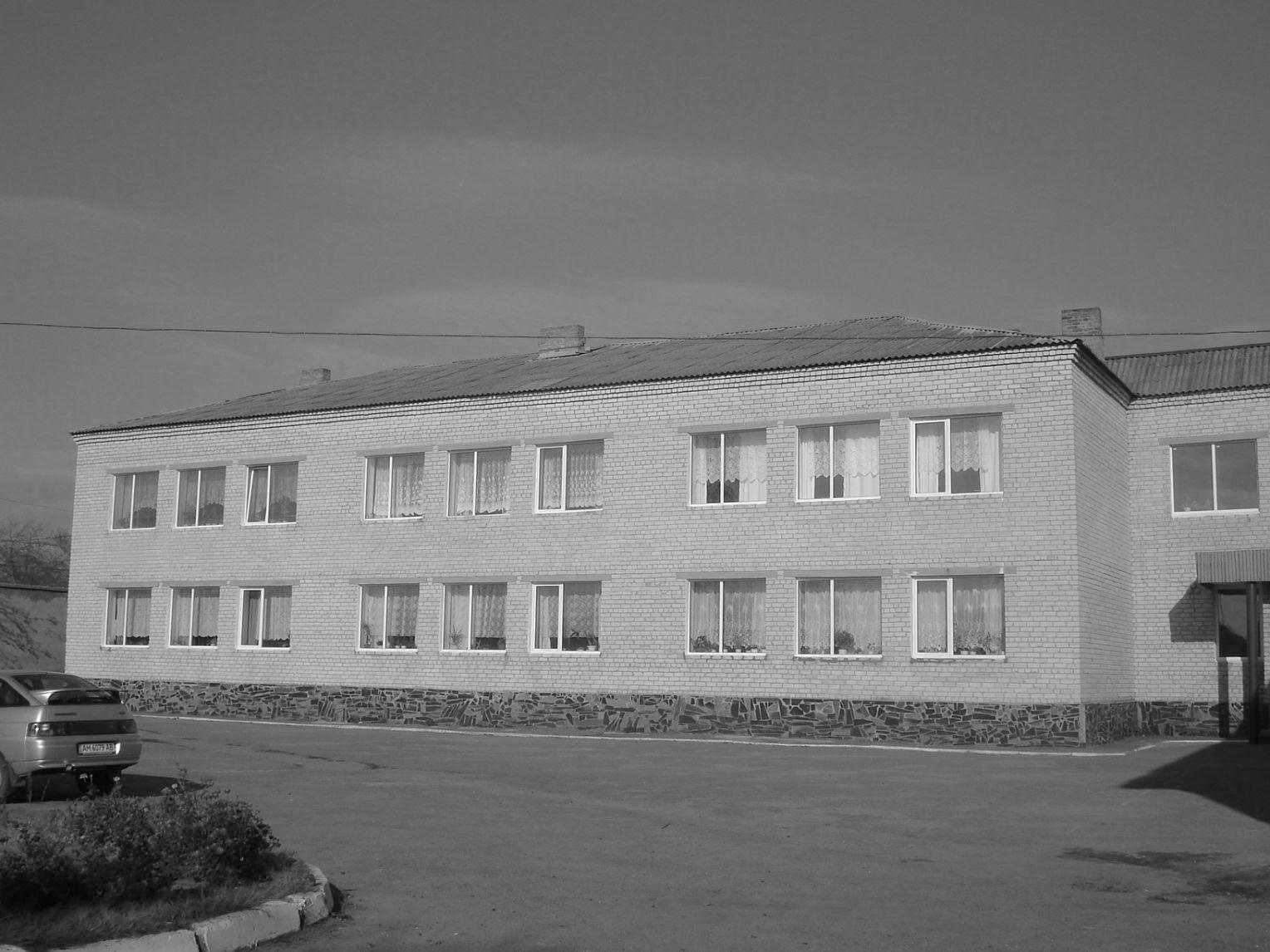 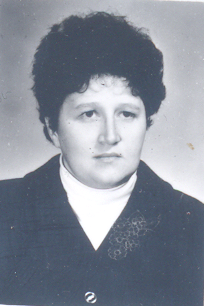 З 1989 р.  —  директор школи  Михайловська Наталія Федорівна
У 1992р.  в школі з’являються перші комп’ютери, створюється кабінет інформатики, організовується драматичний гурток, працює  літературна студія
Розділ експозиції «Мозаїка шкільних буднів»
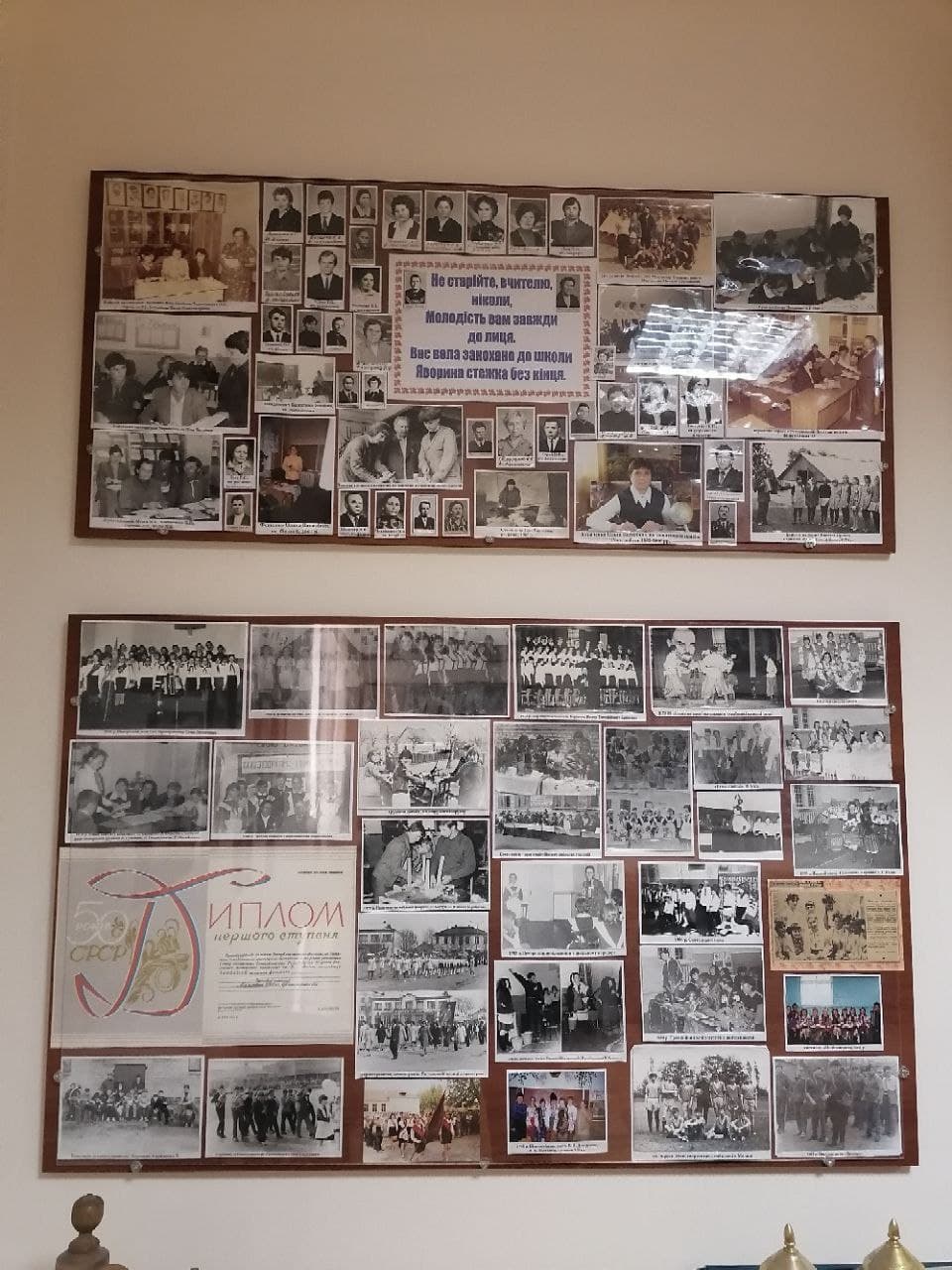 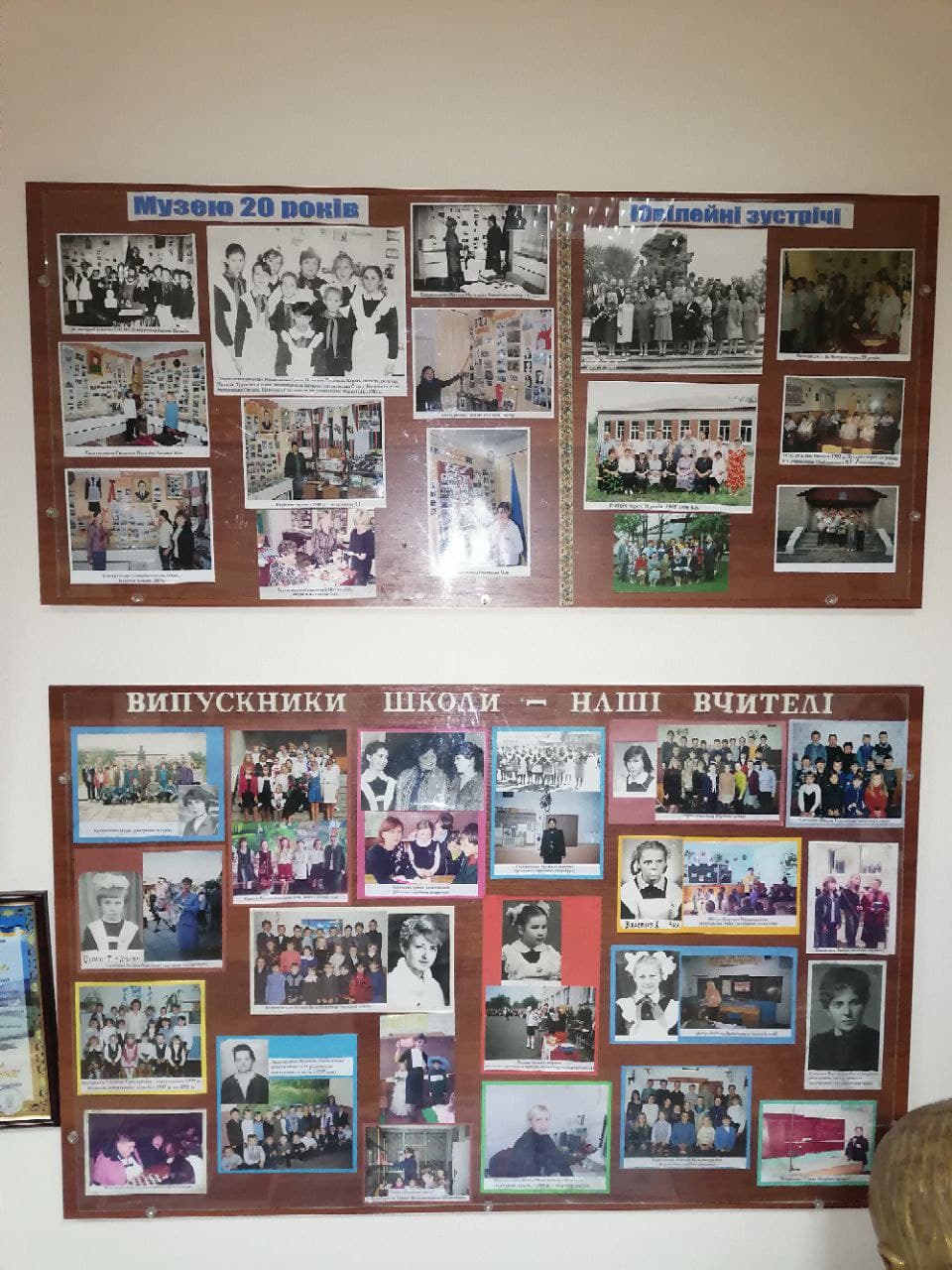 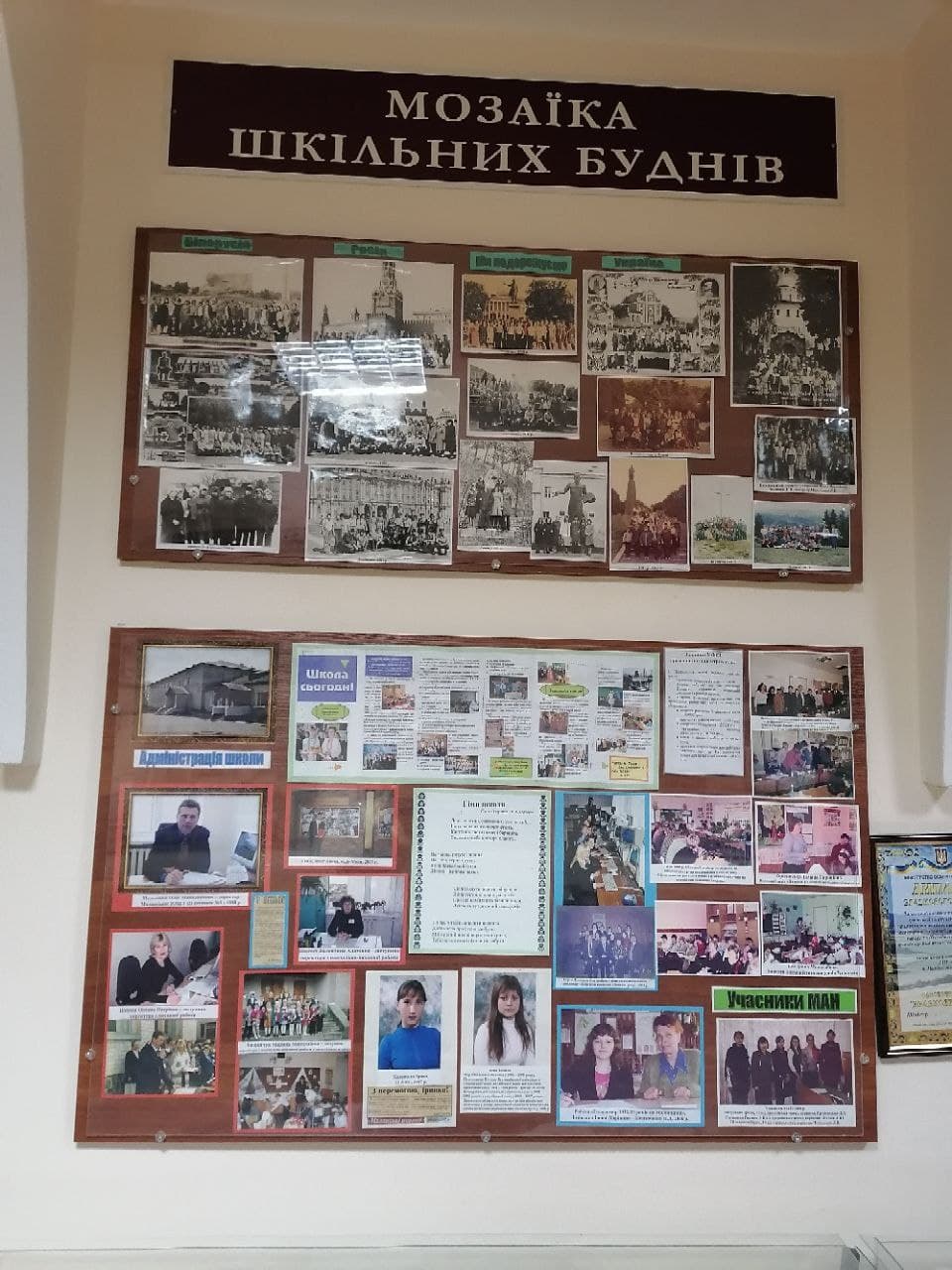 З 1998р.  директор 
ЗОШ № 3 – 
Мельошин Олег Миколайович
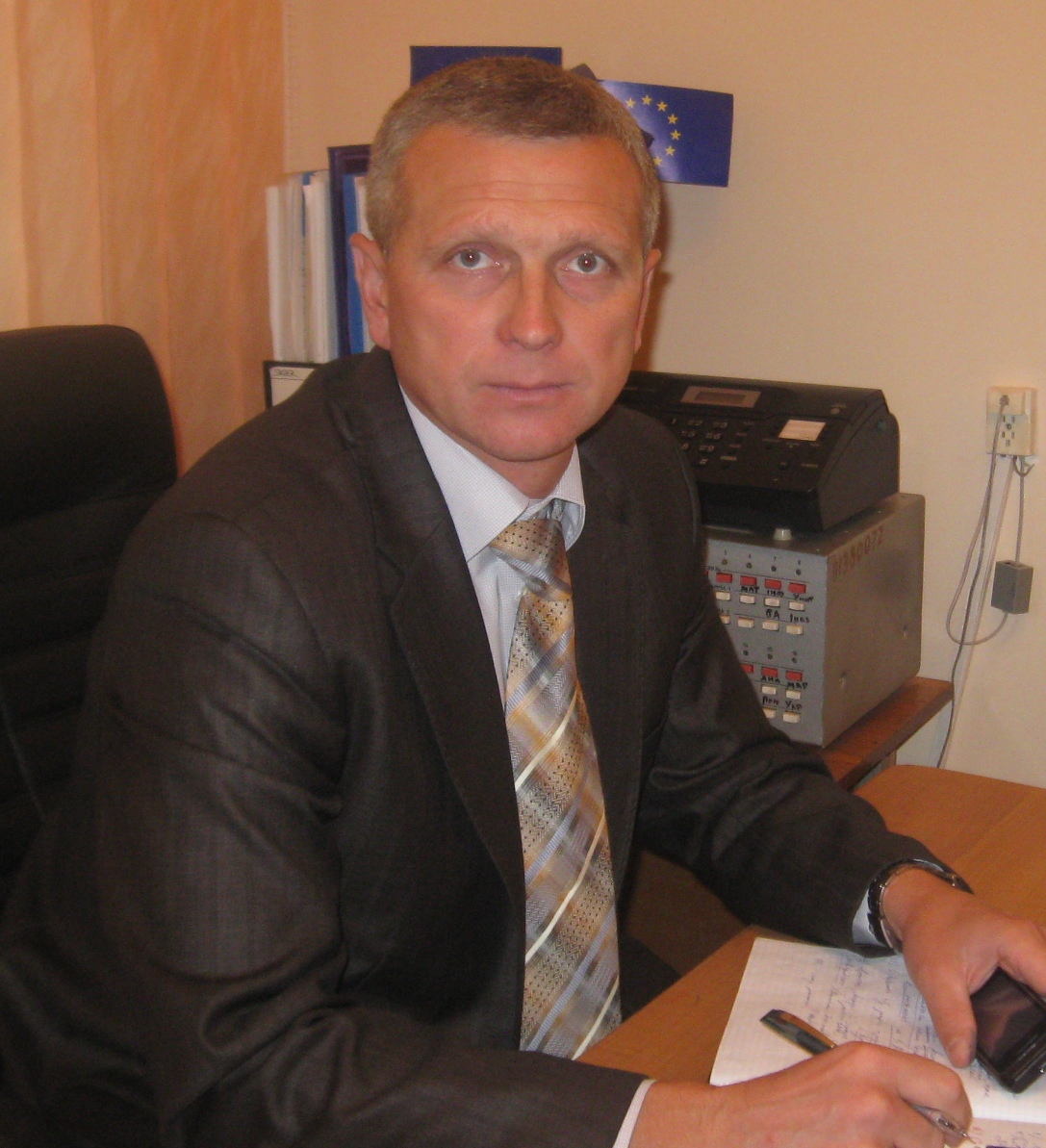 У 2004 році  музею історії  ЗОШ І-ІІІ ступенів №3 присвоєно звання «Зразковий музей»
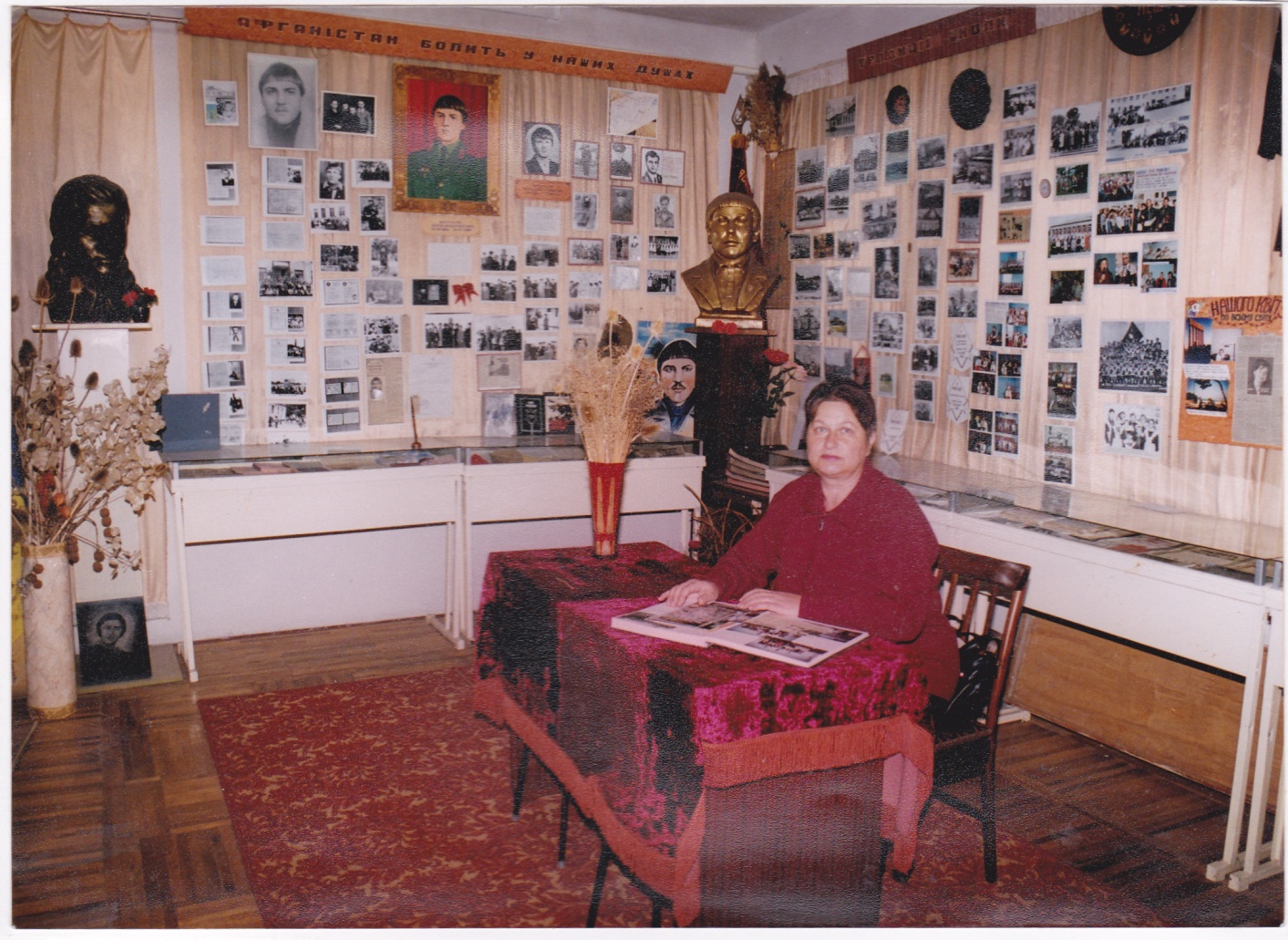 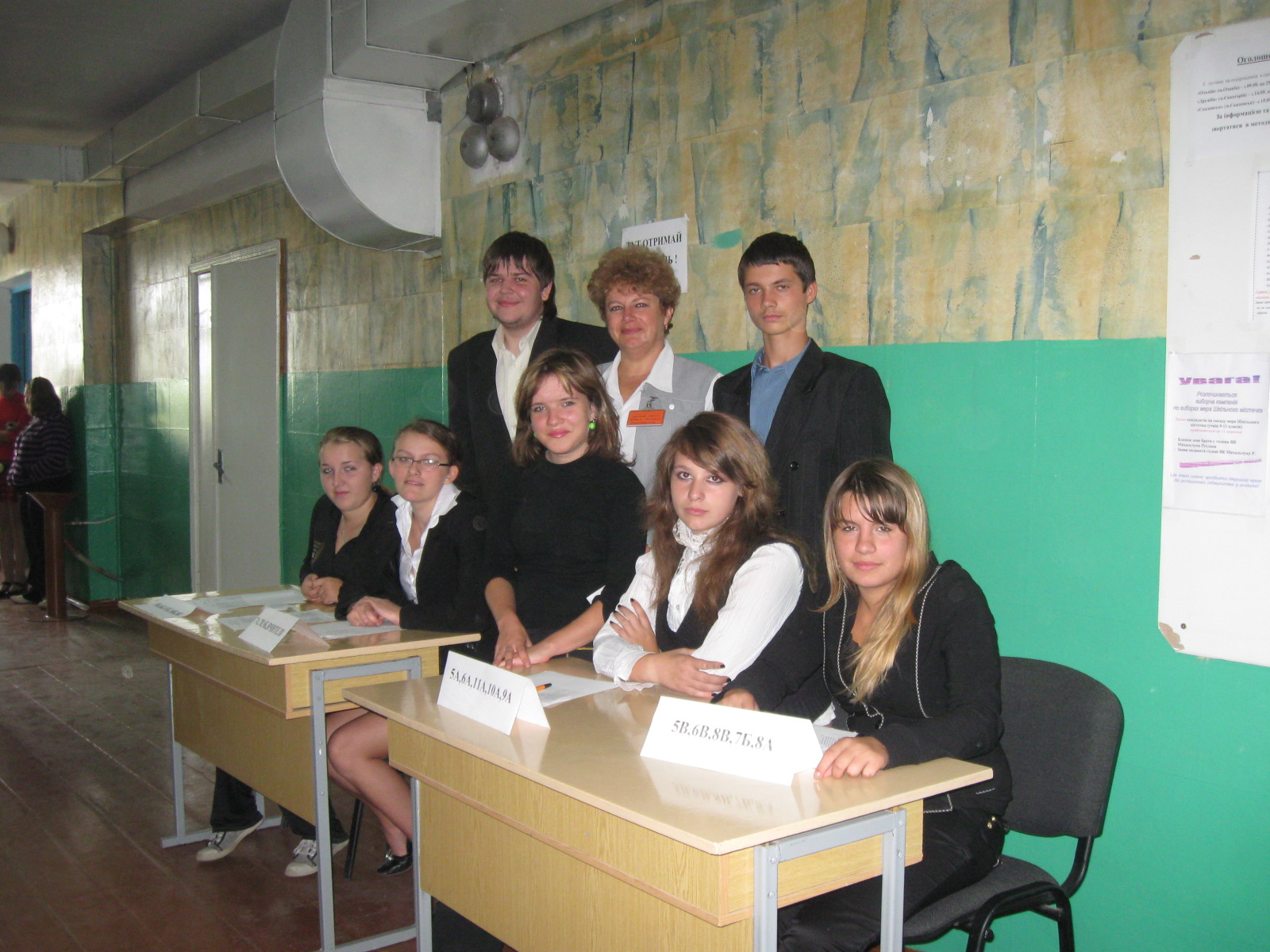 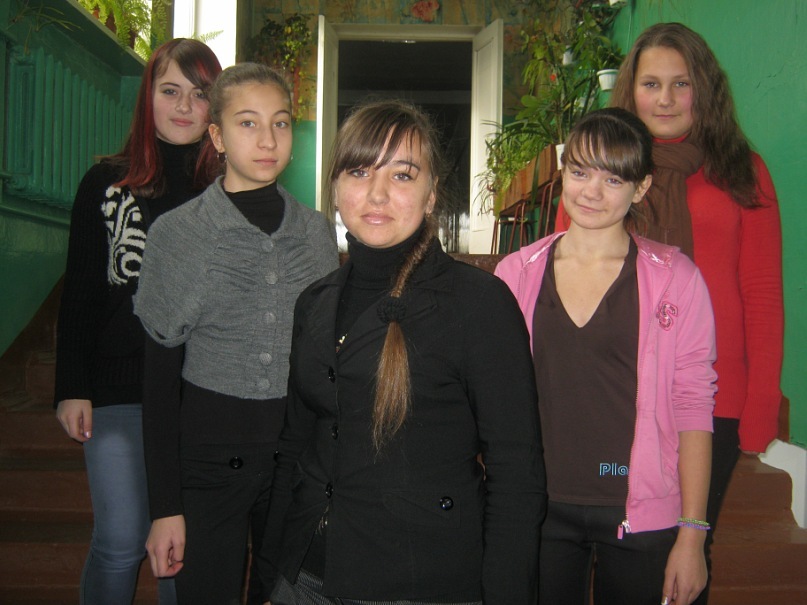 З 2004 р. розпочинає свою діяльність
 Шкільне містечко – 
орган учнівського самоврядування
2005 р. - 
 Започатковується видання газети «Шкільна кишеня»
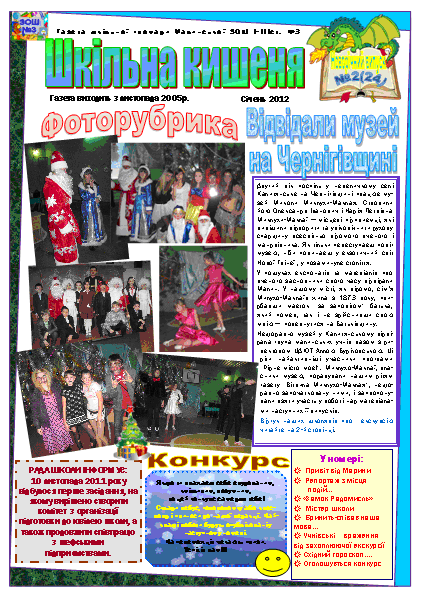 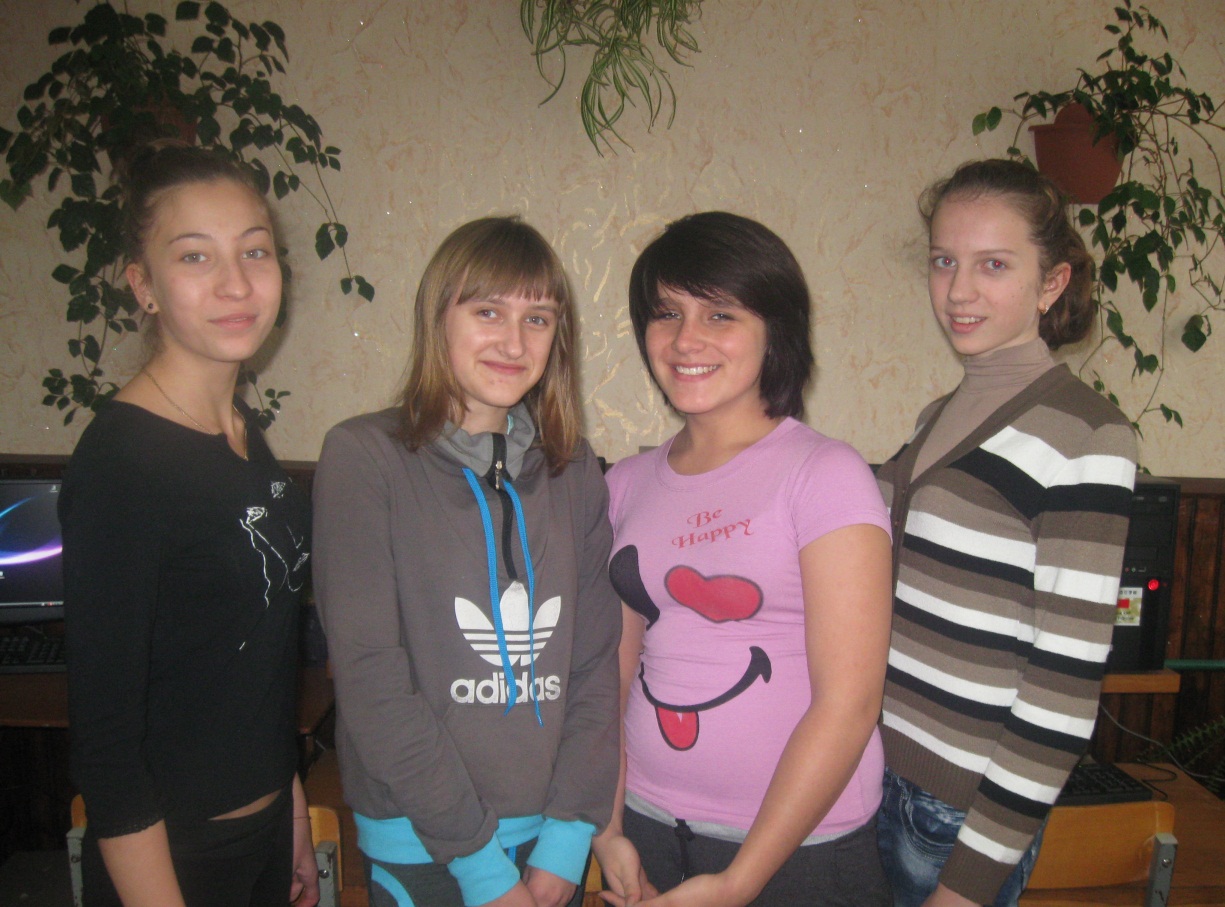 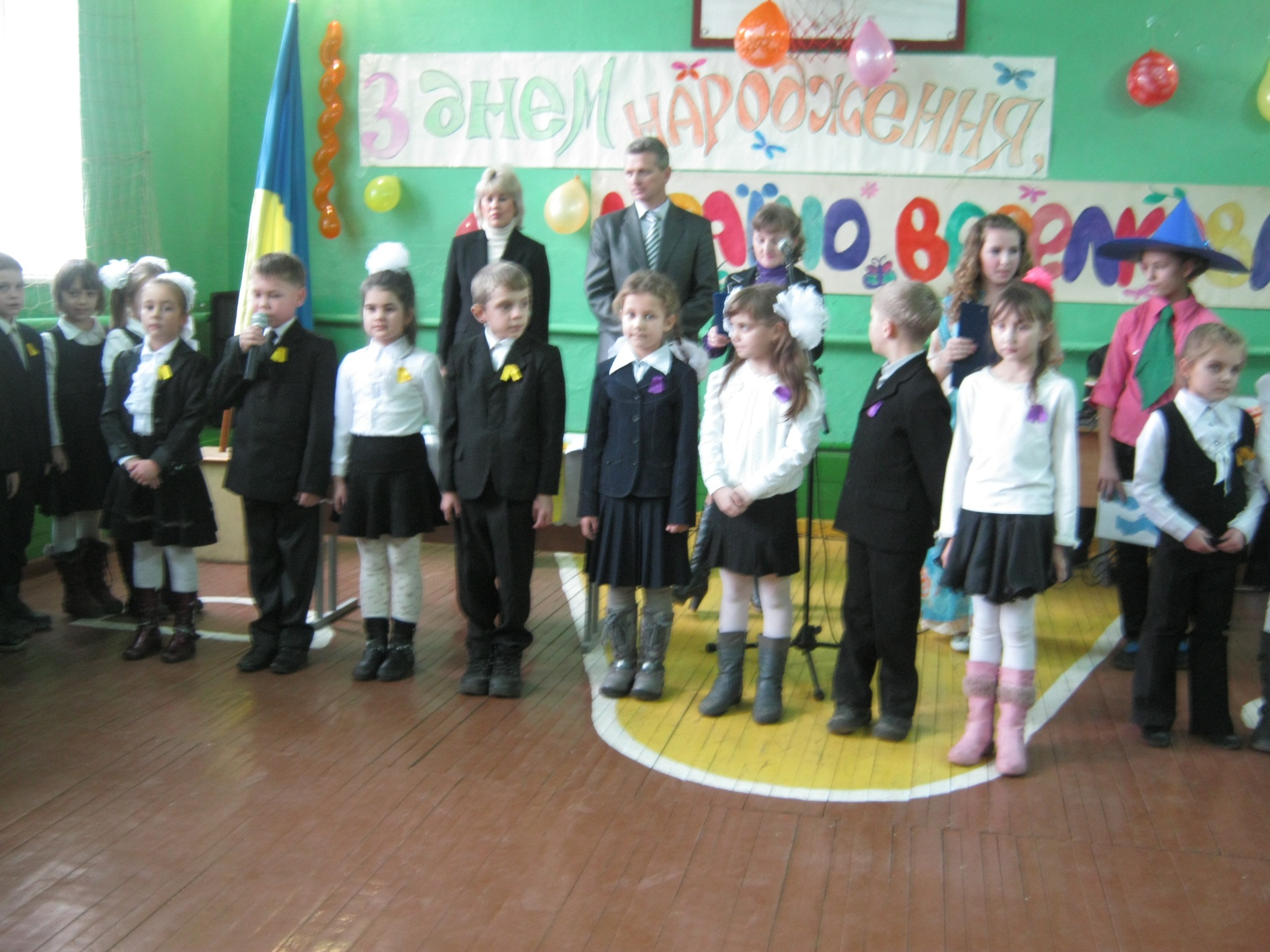 2005 р. - Створюється  дитяча організація «Веселкова країна»
З 2011 р. систематично ведеться радіомовлення
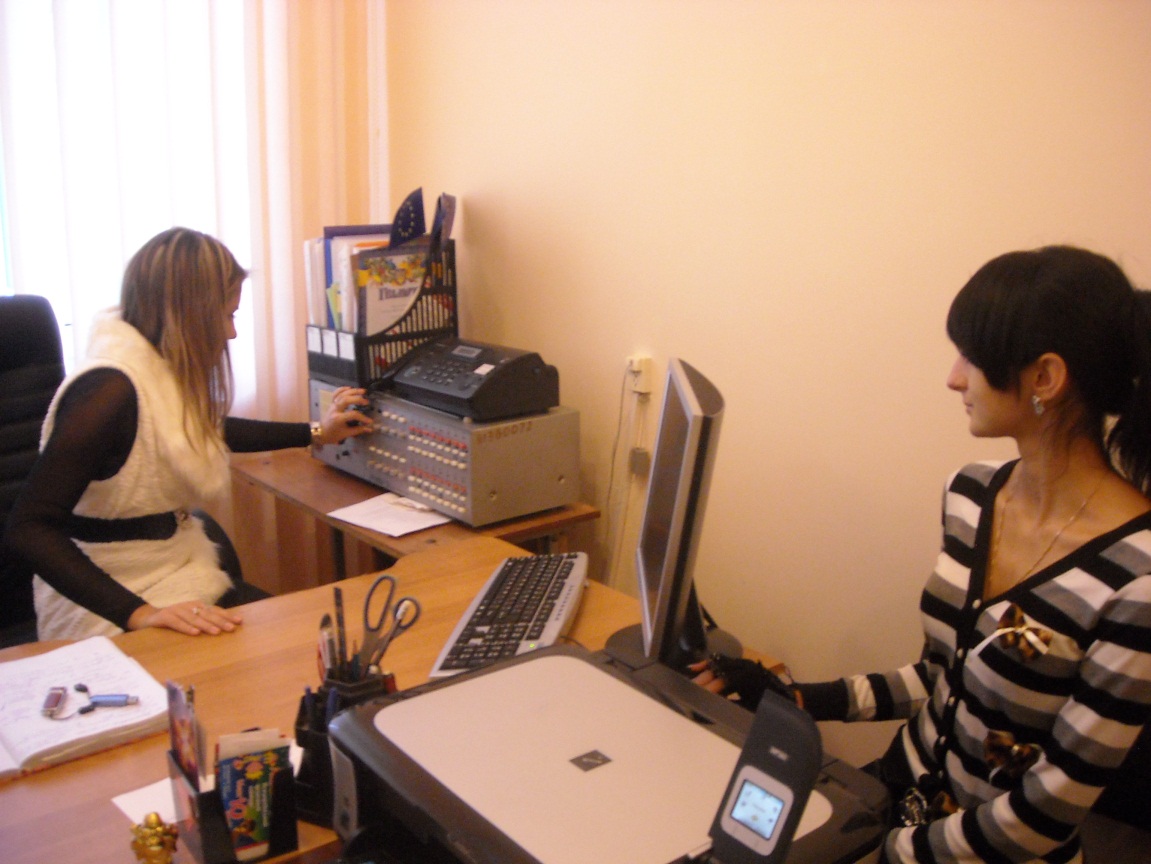 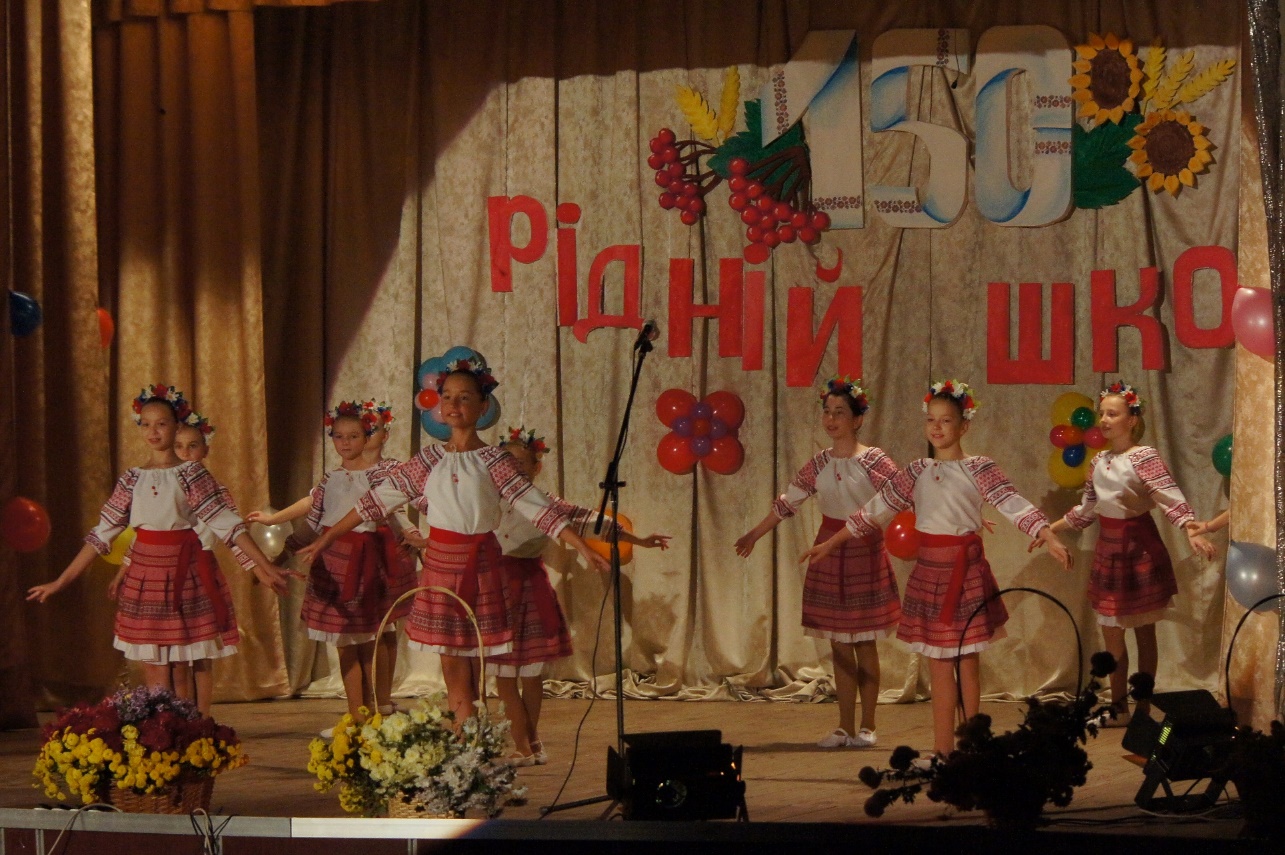 У 2012 року школа урочисто святкувала своє 150 річчя
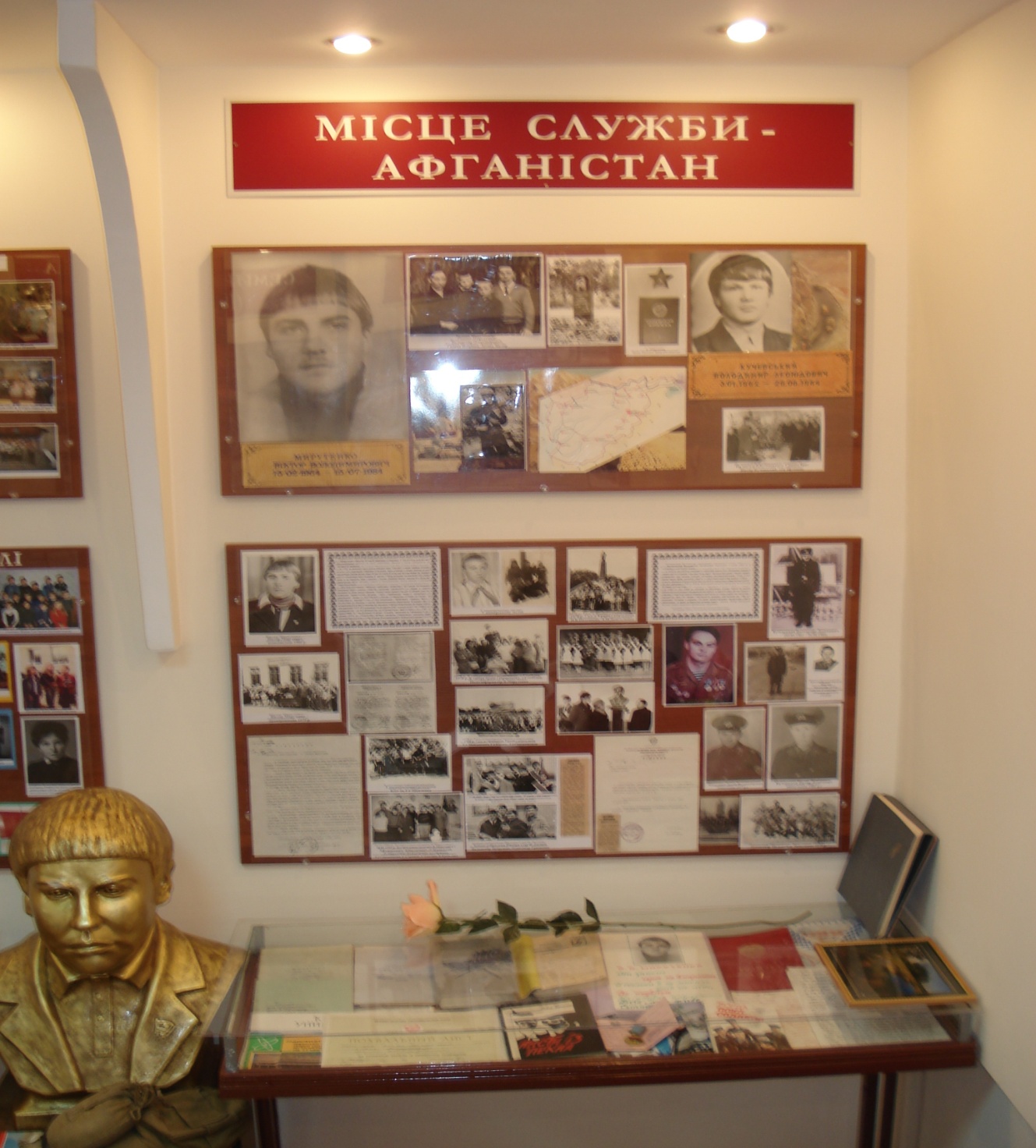 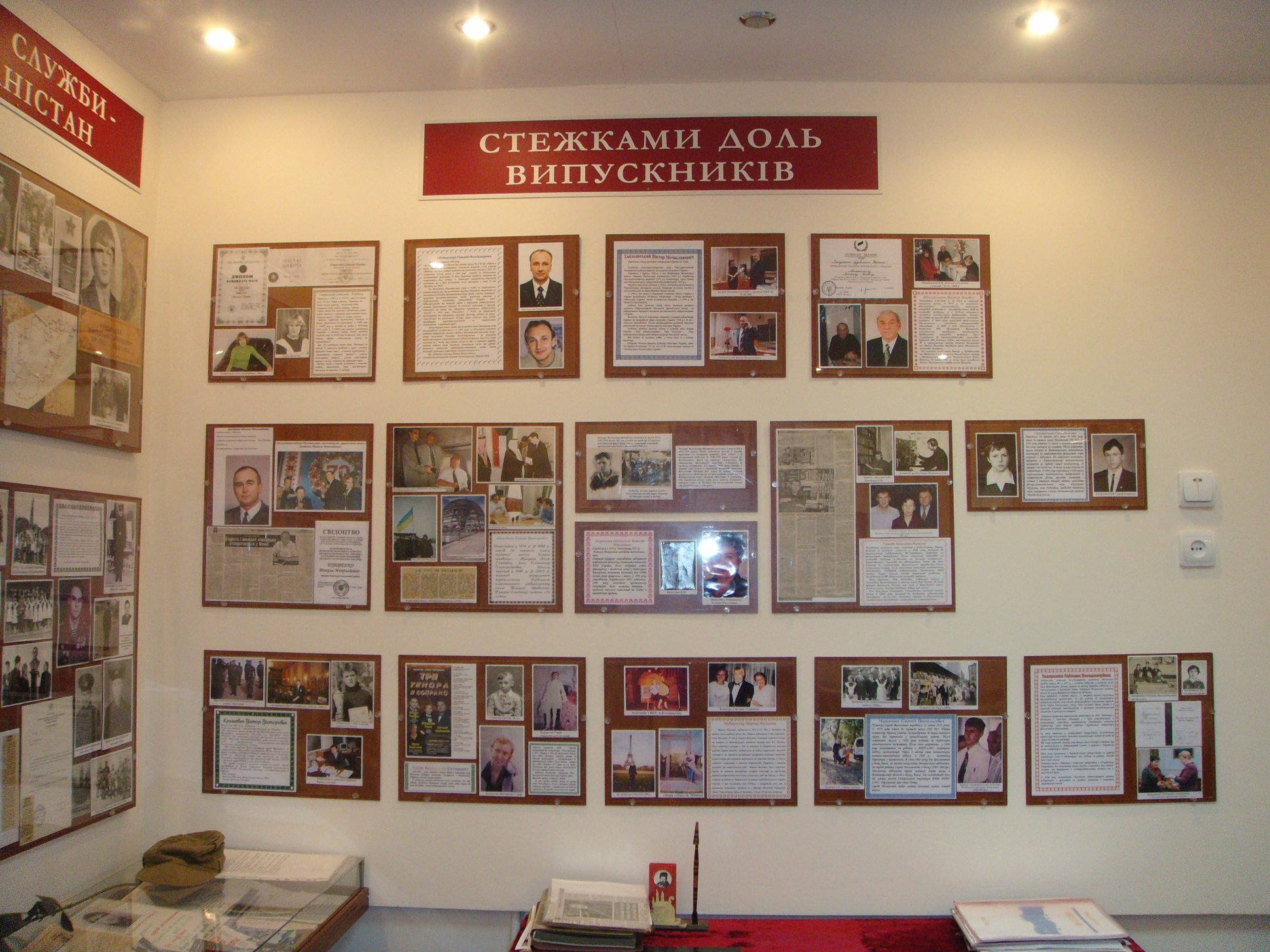